Release 11.4 and 11.5
Client Training- Published 12/13/11
Concentration Risk Analysis
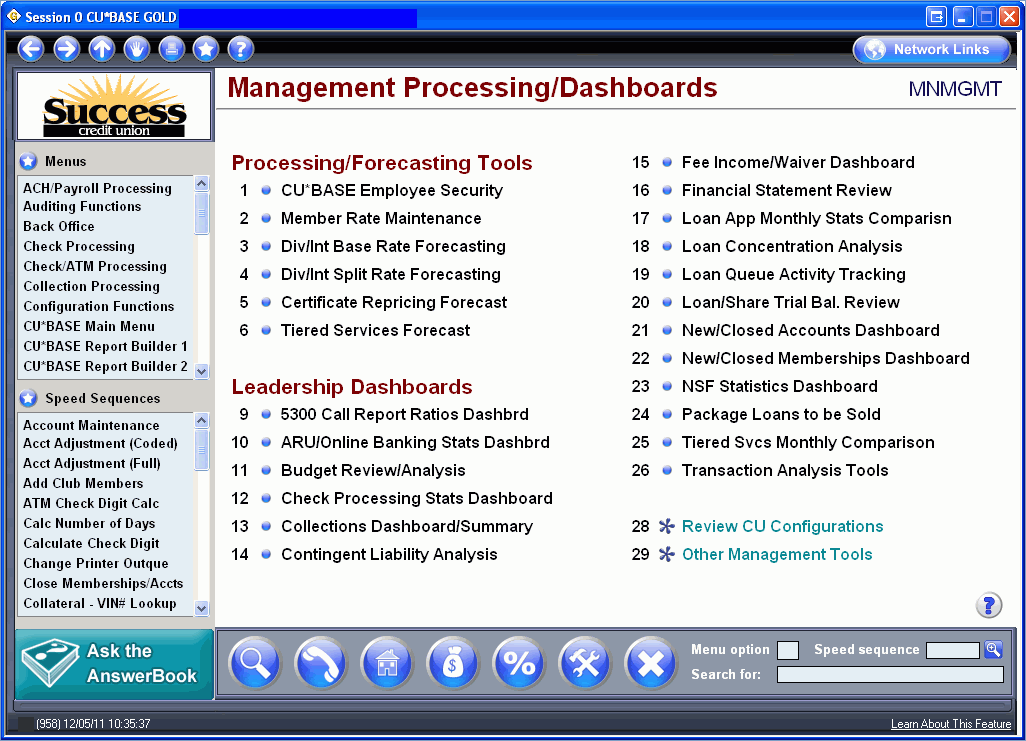 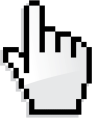 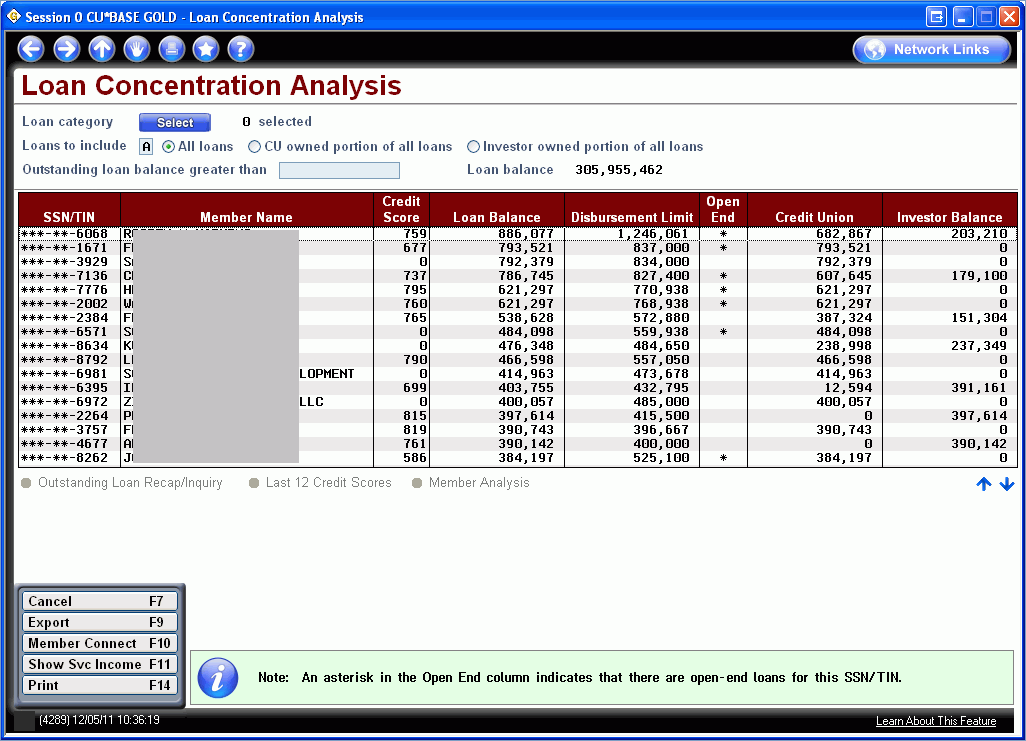 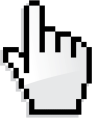 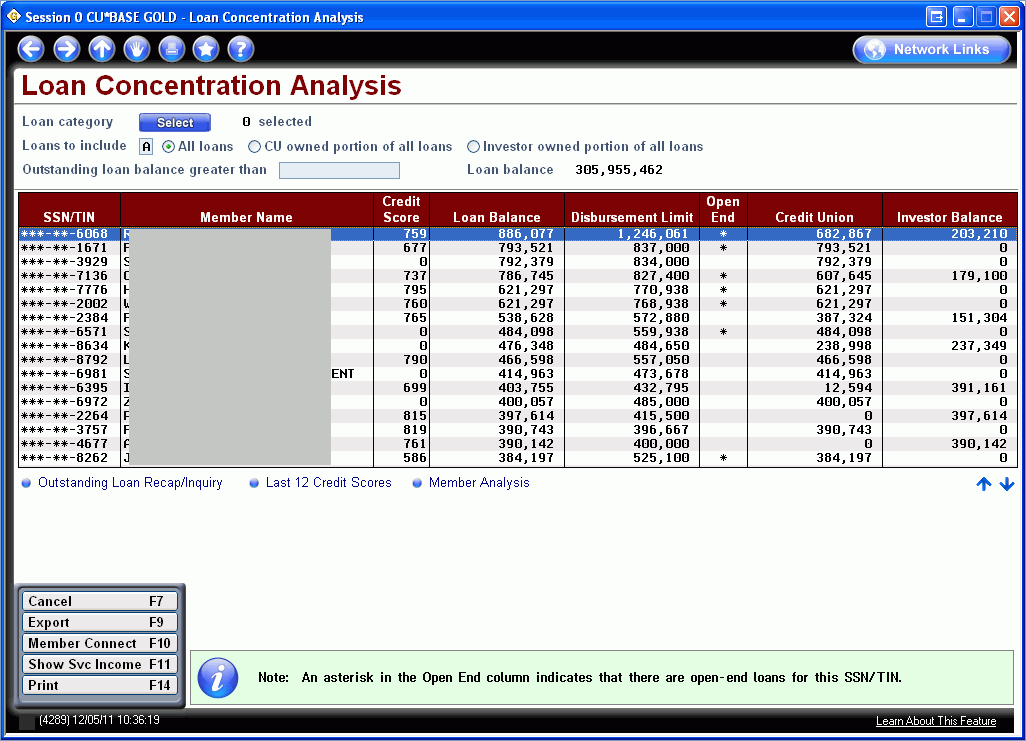 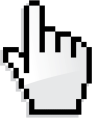 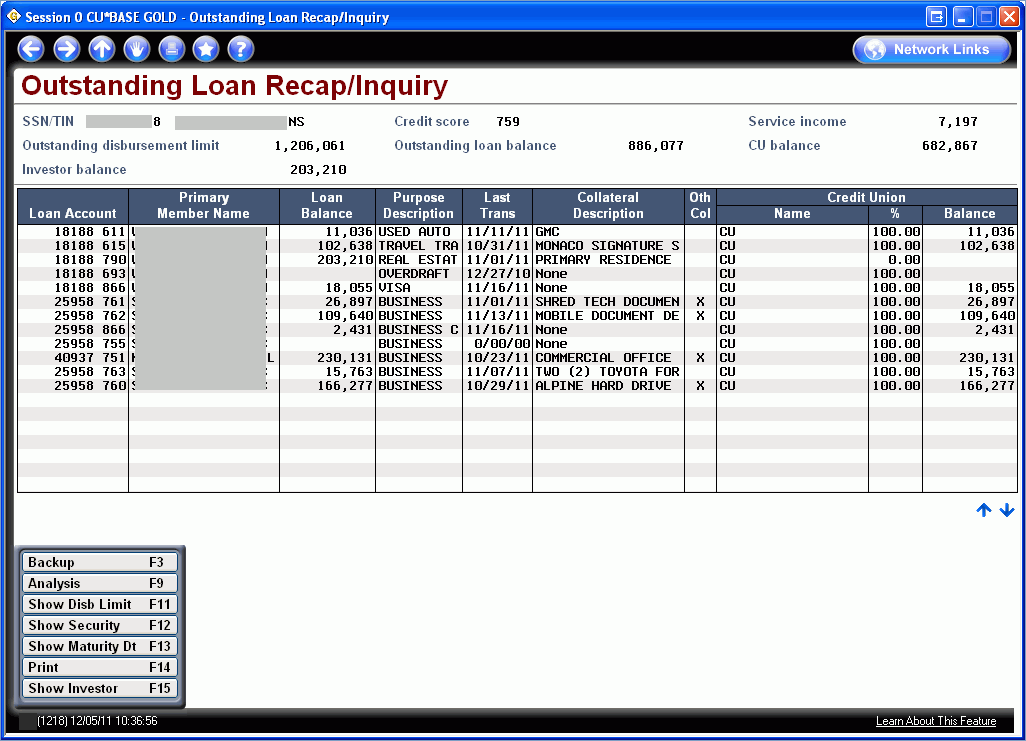 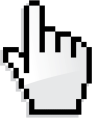 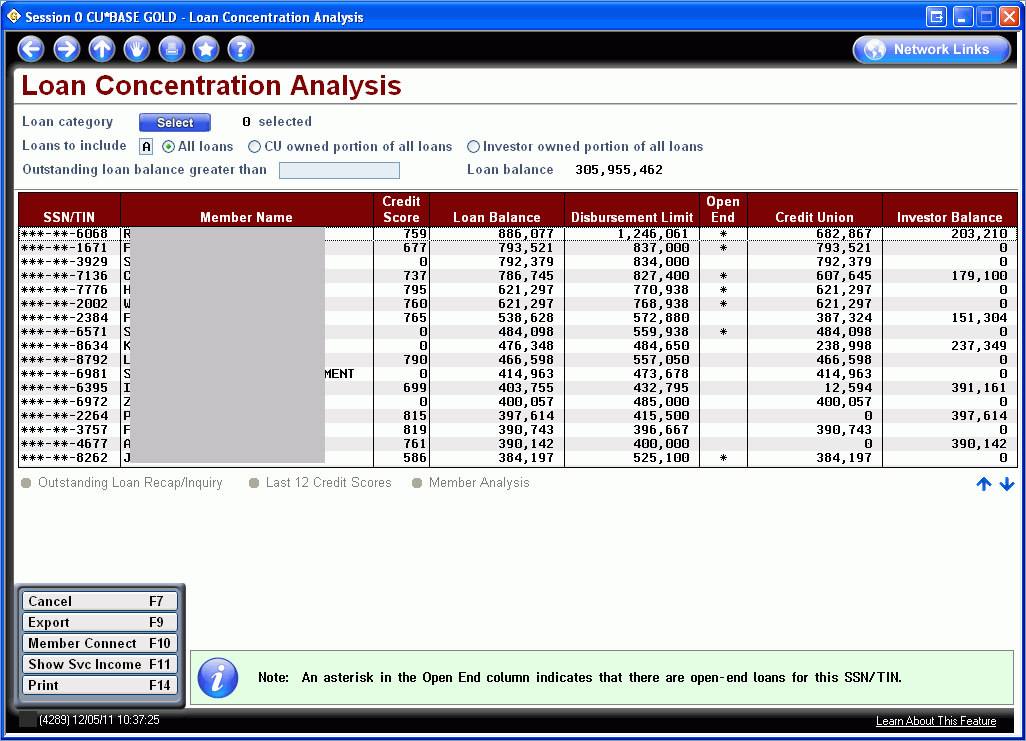 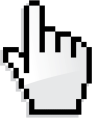 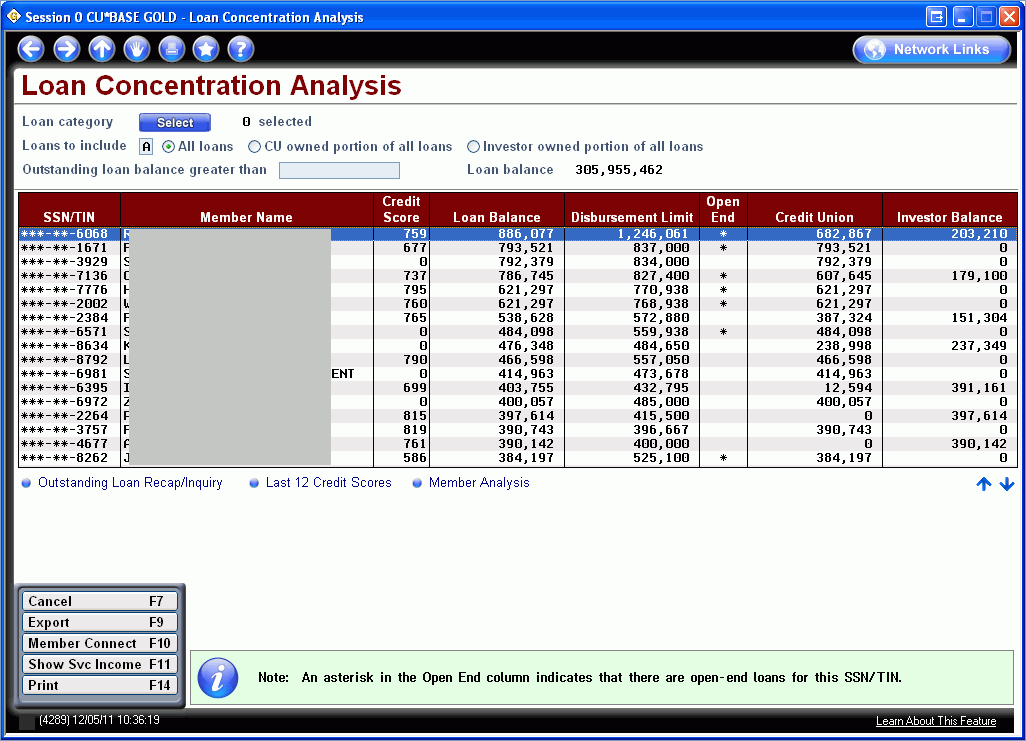 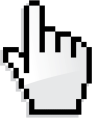 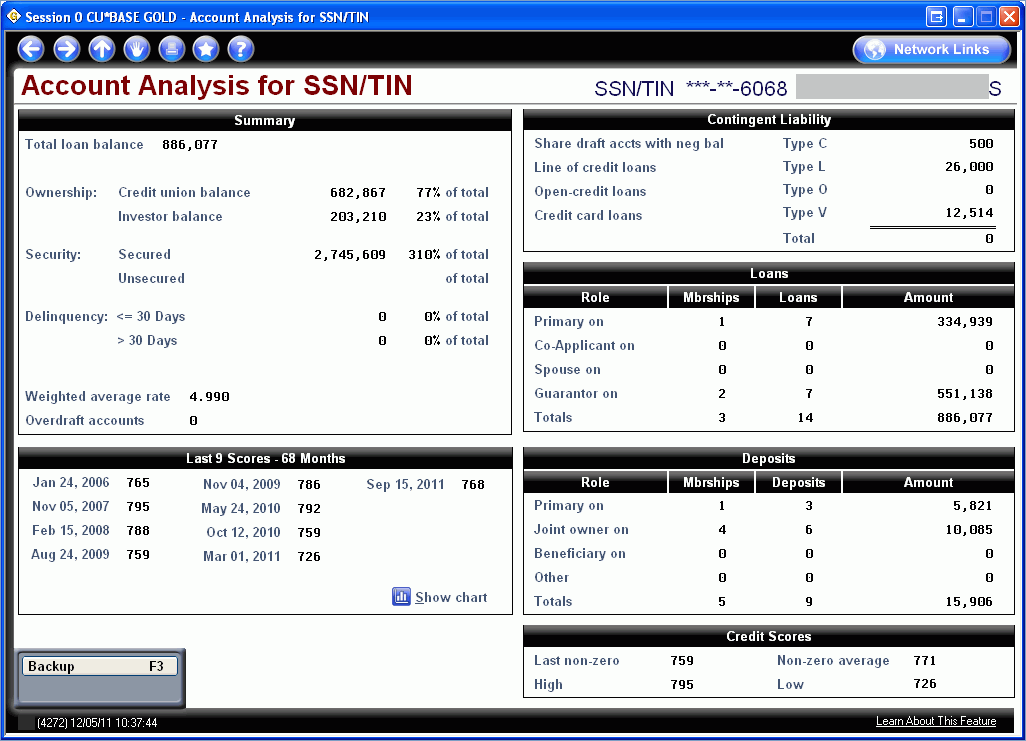 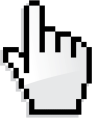 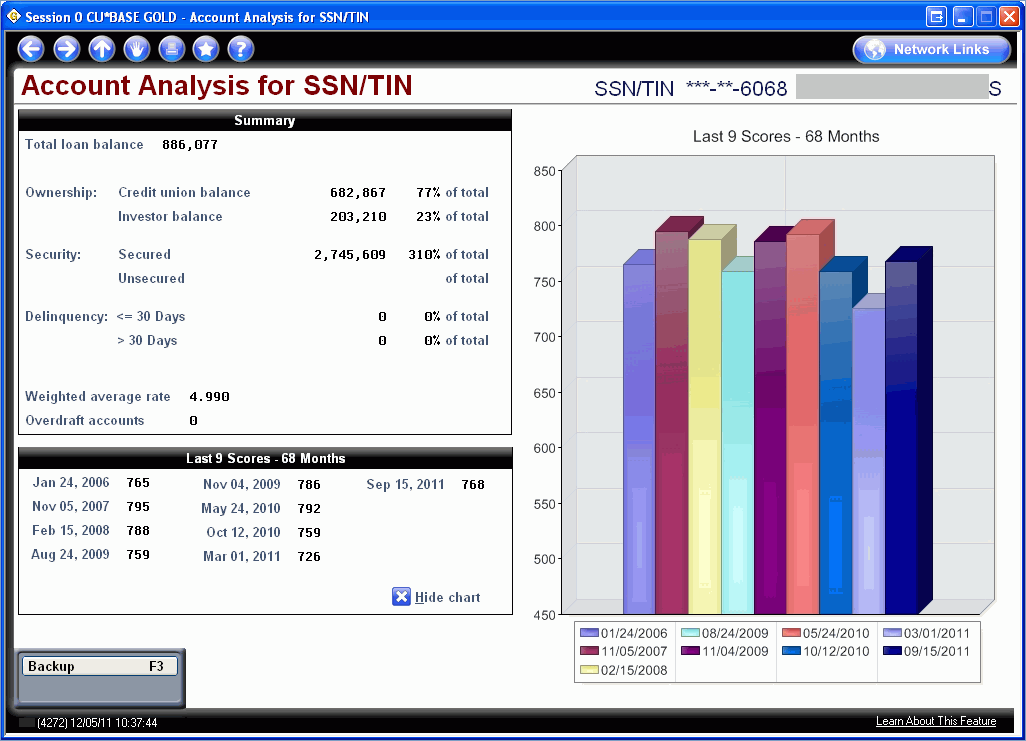 Packaging Loans for Sale
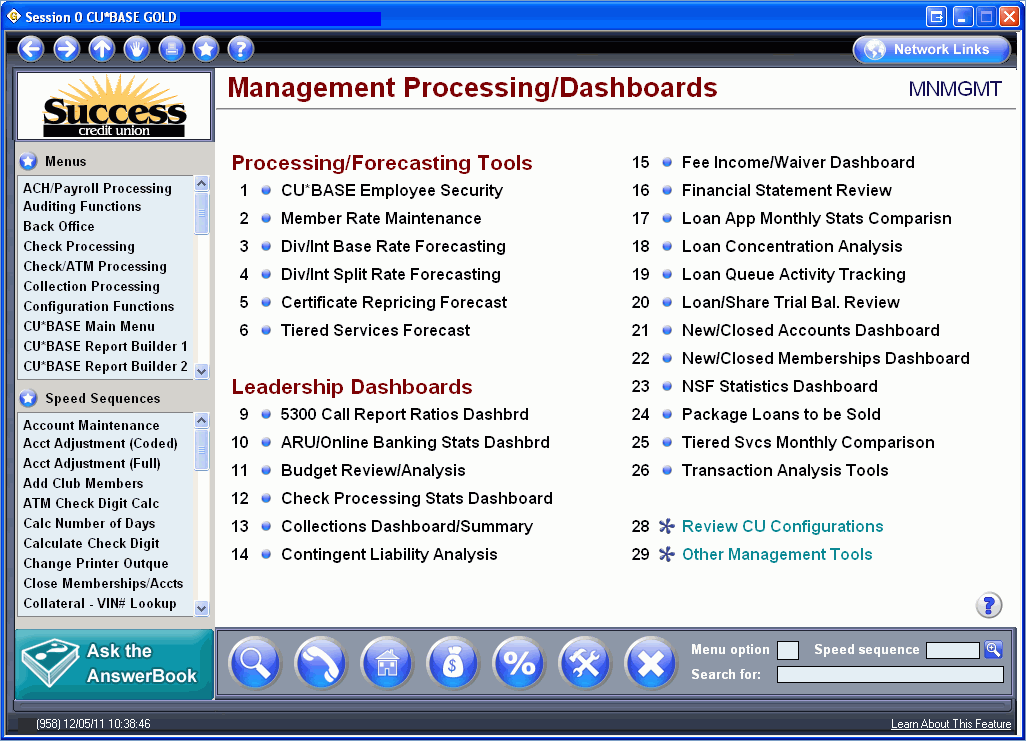 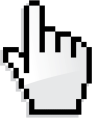 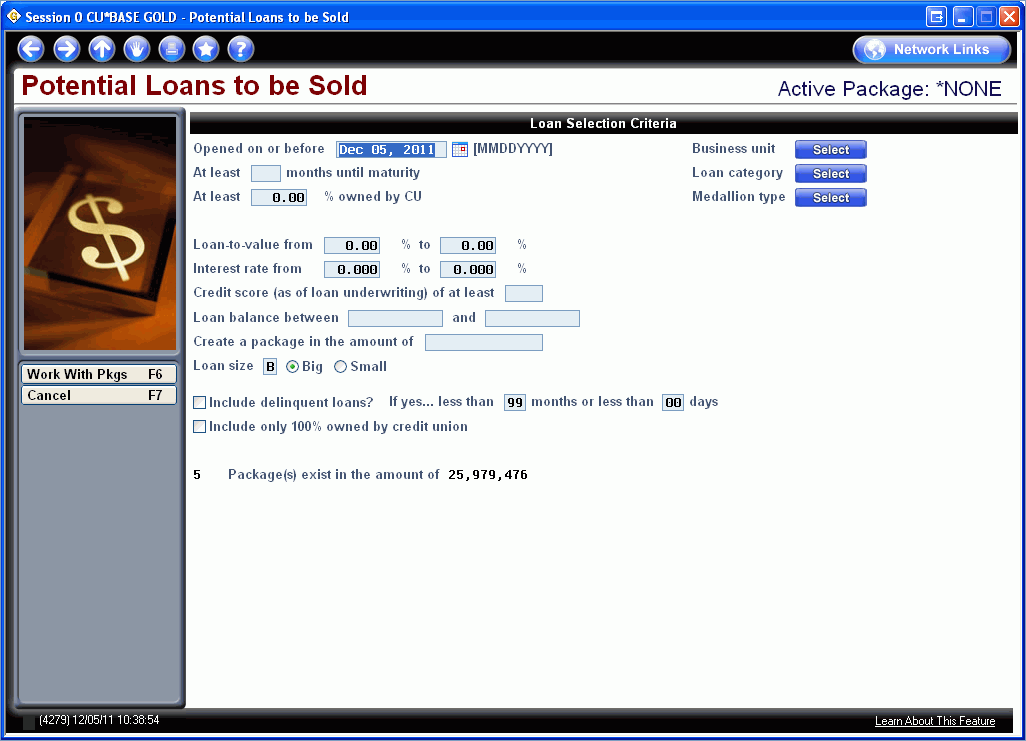 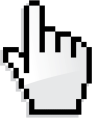 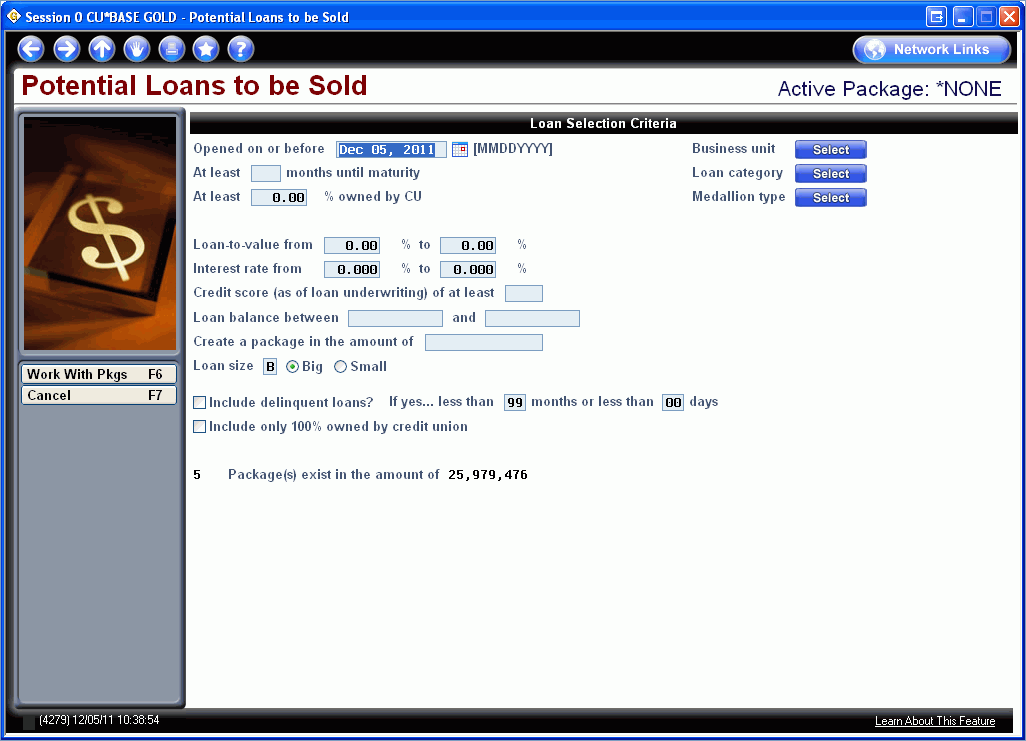 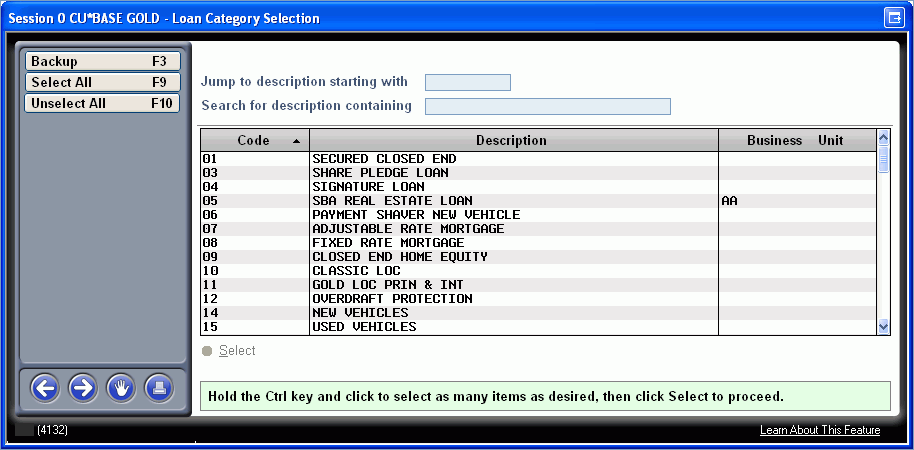 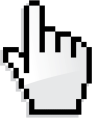 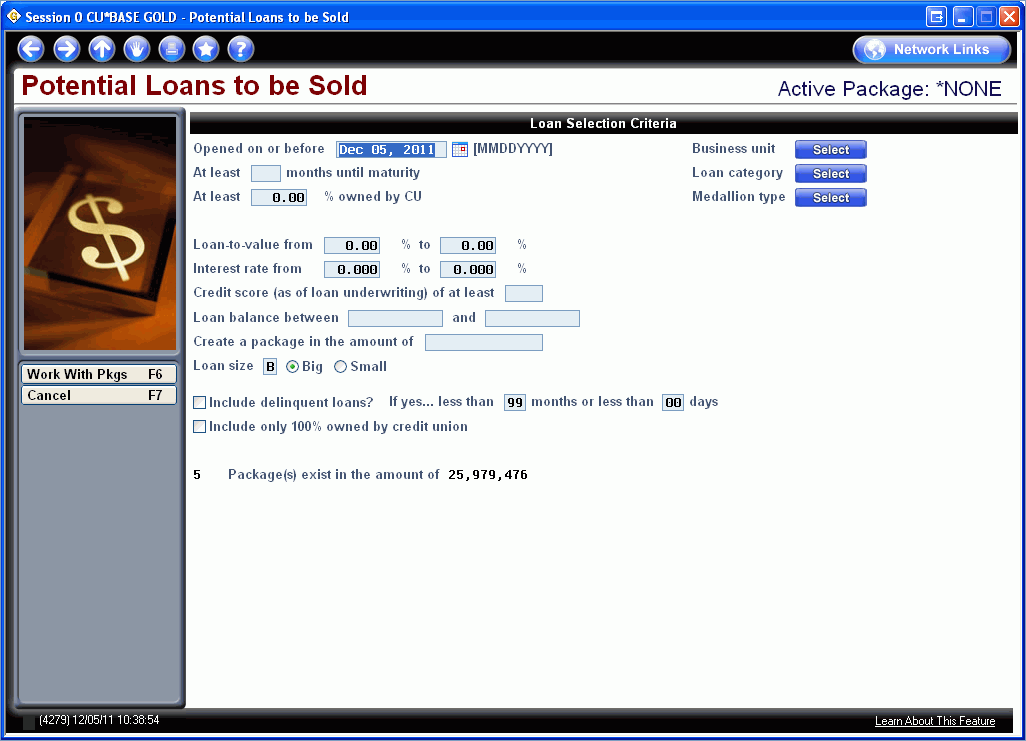 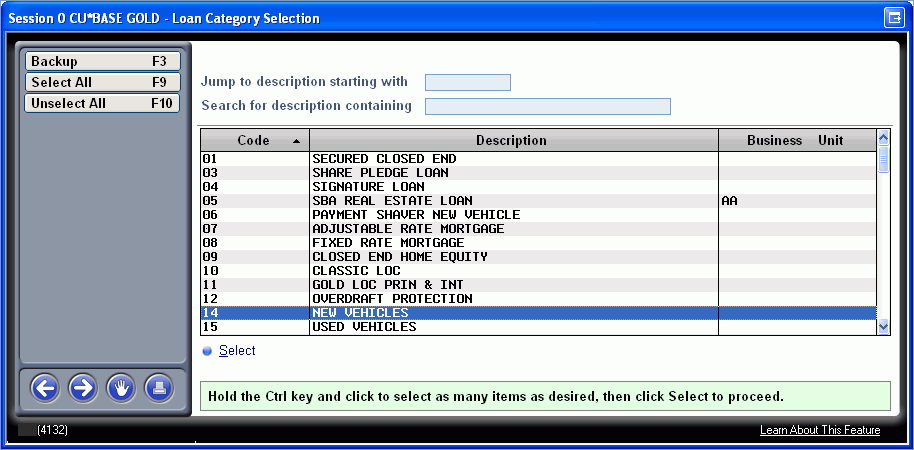 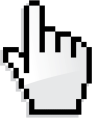 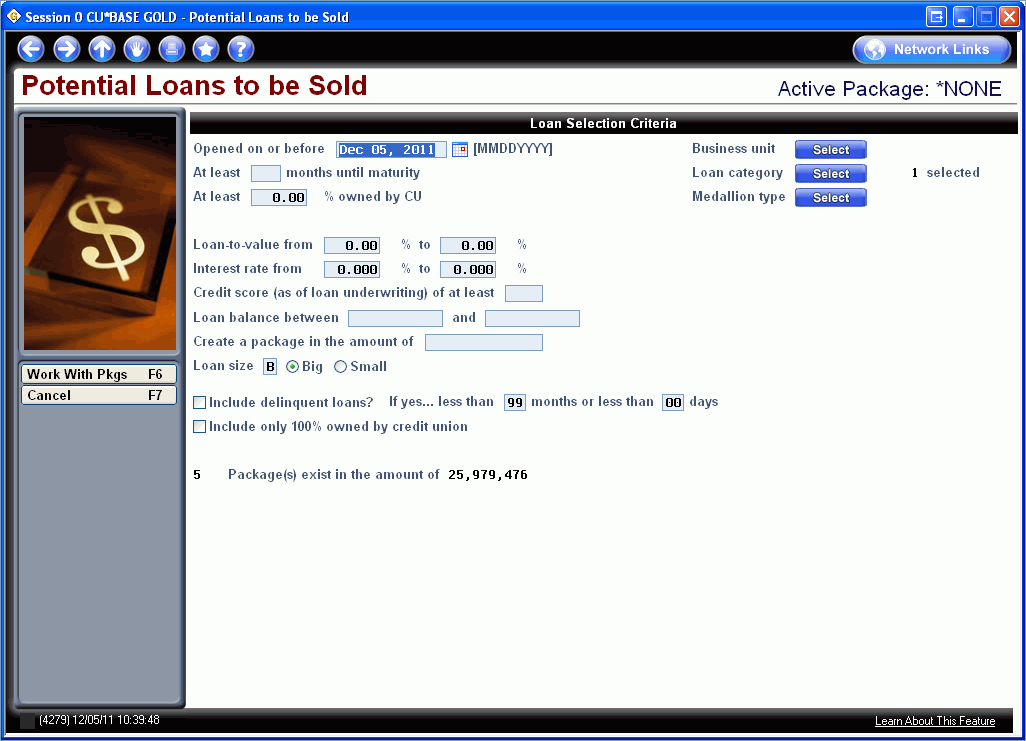 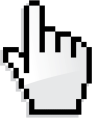 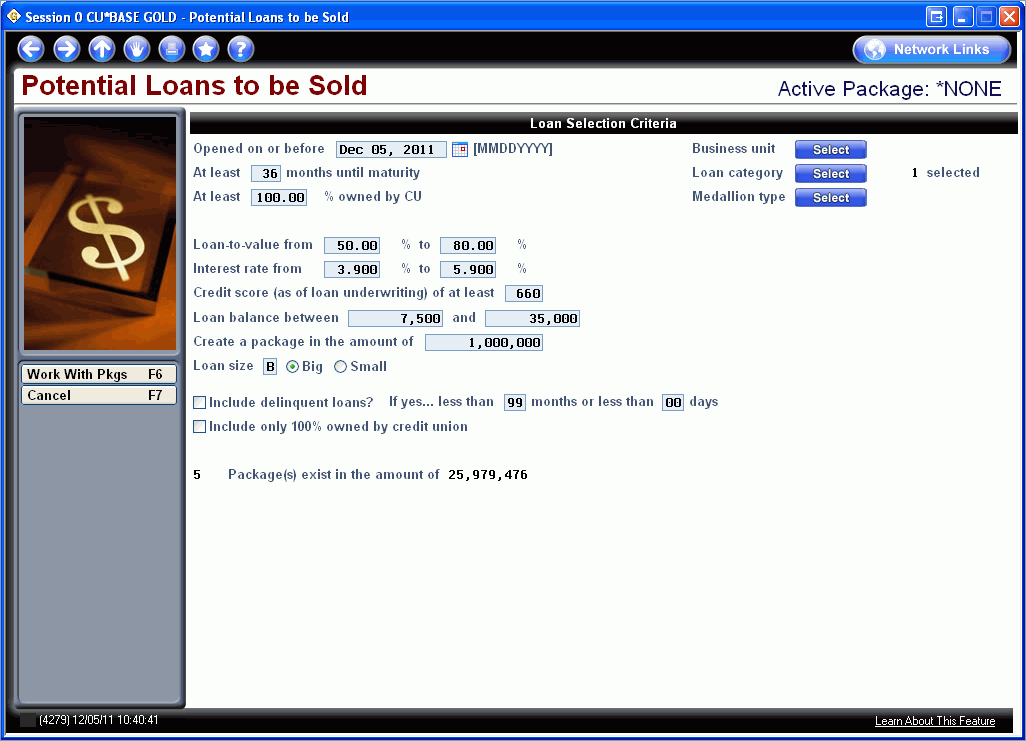 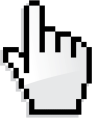 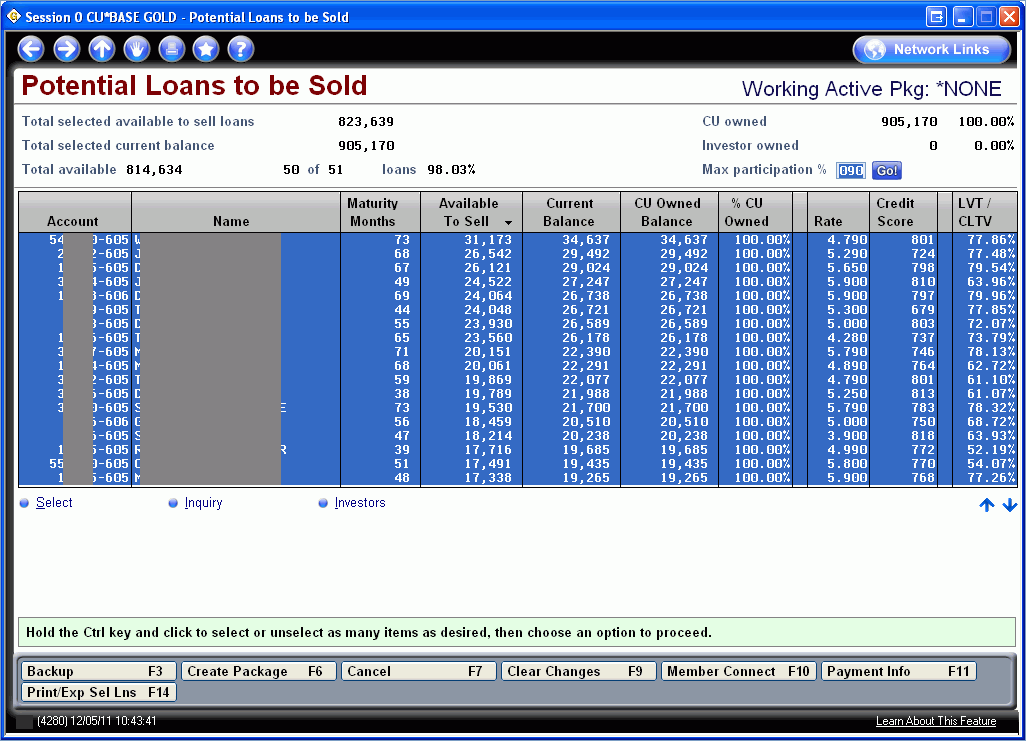 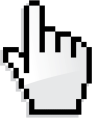 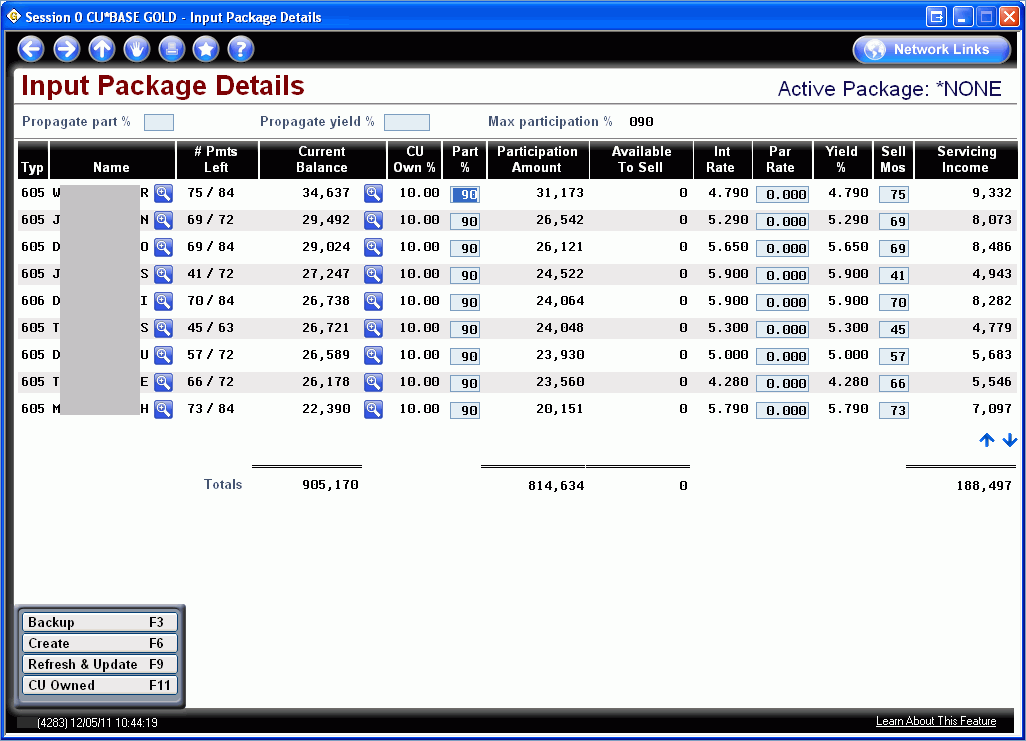 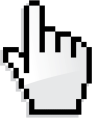 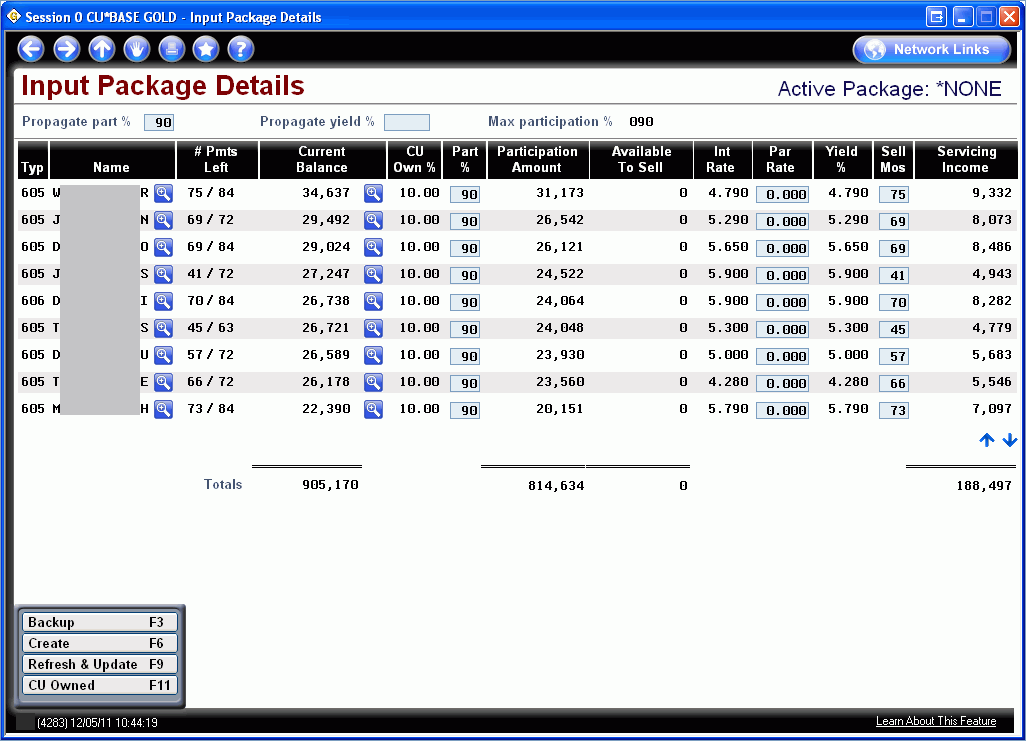 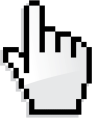 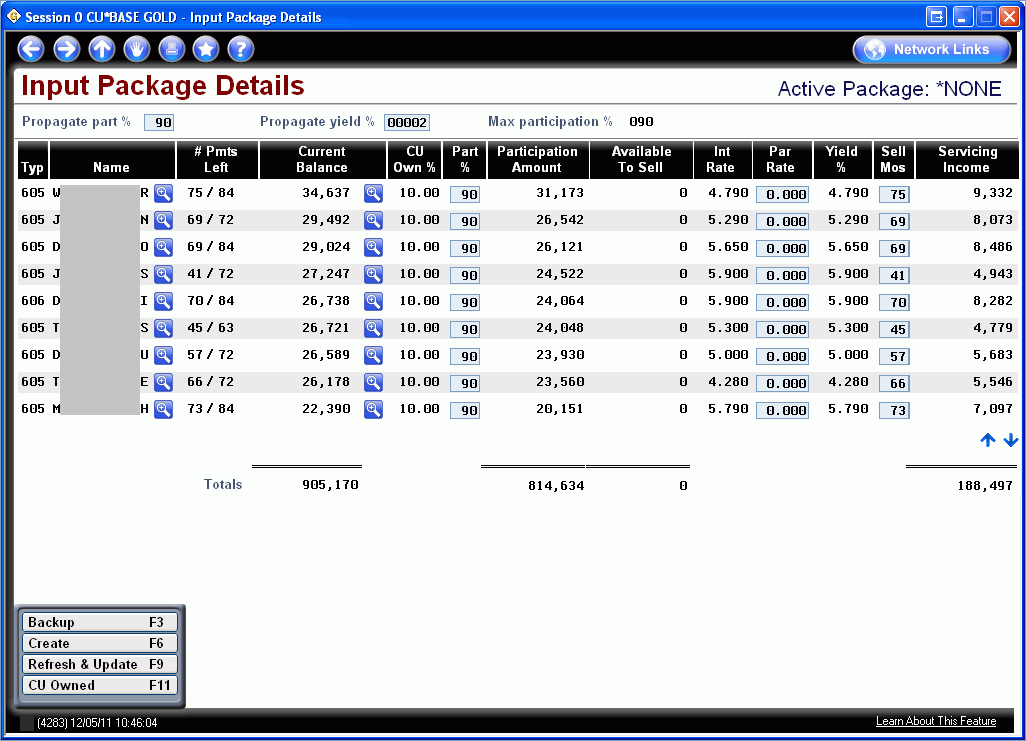 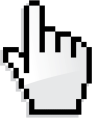 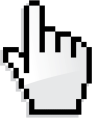 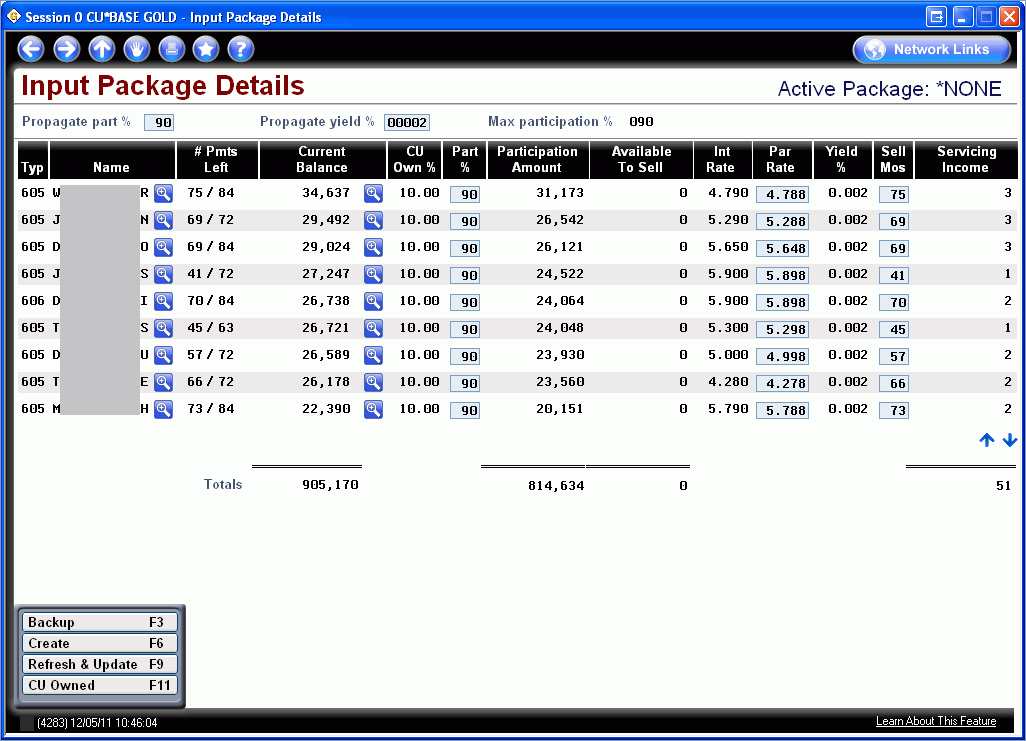 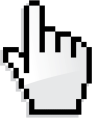 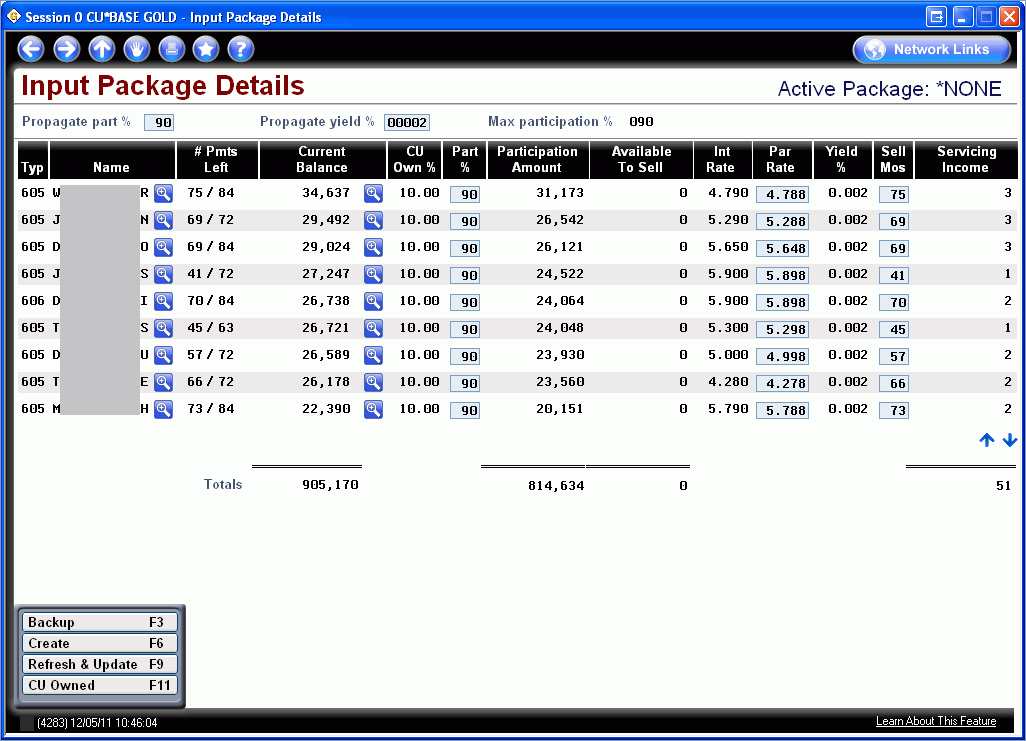 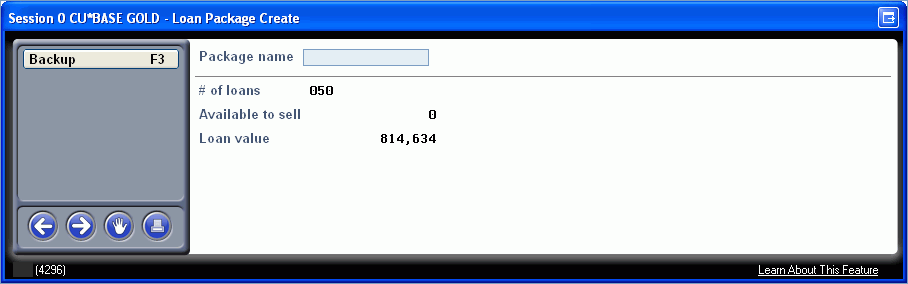 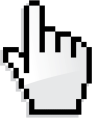 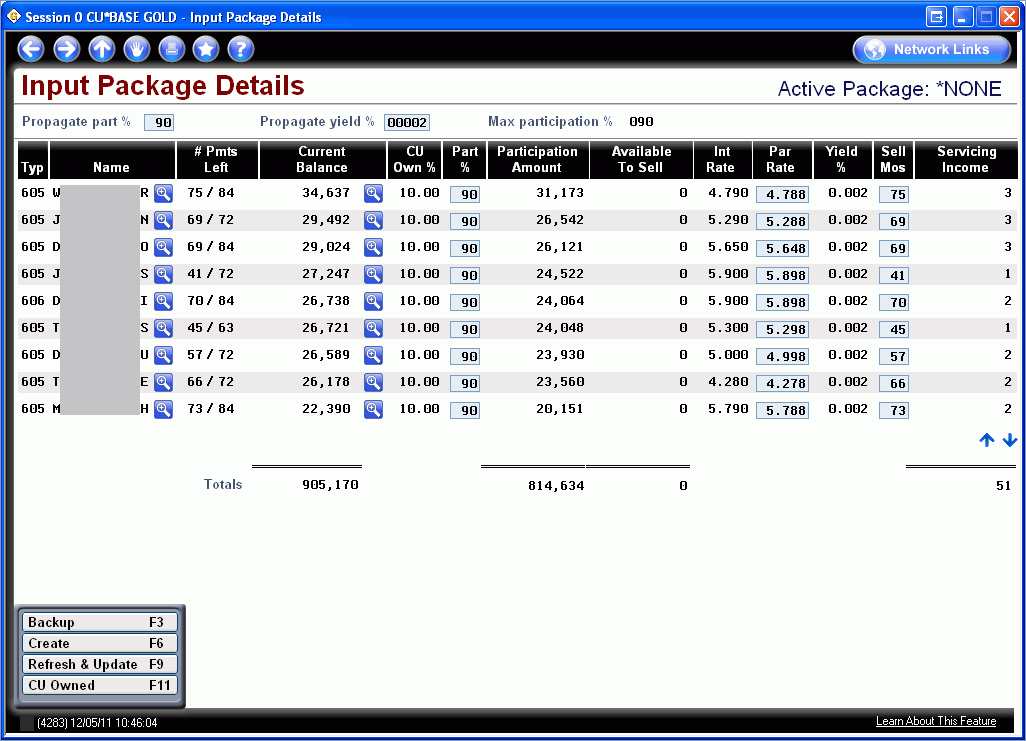 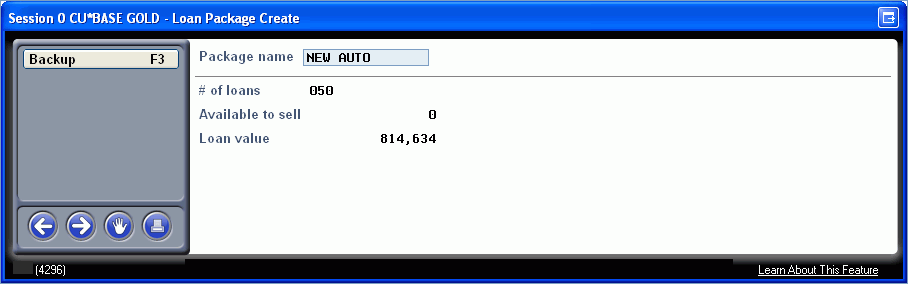 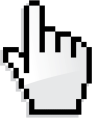 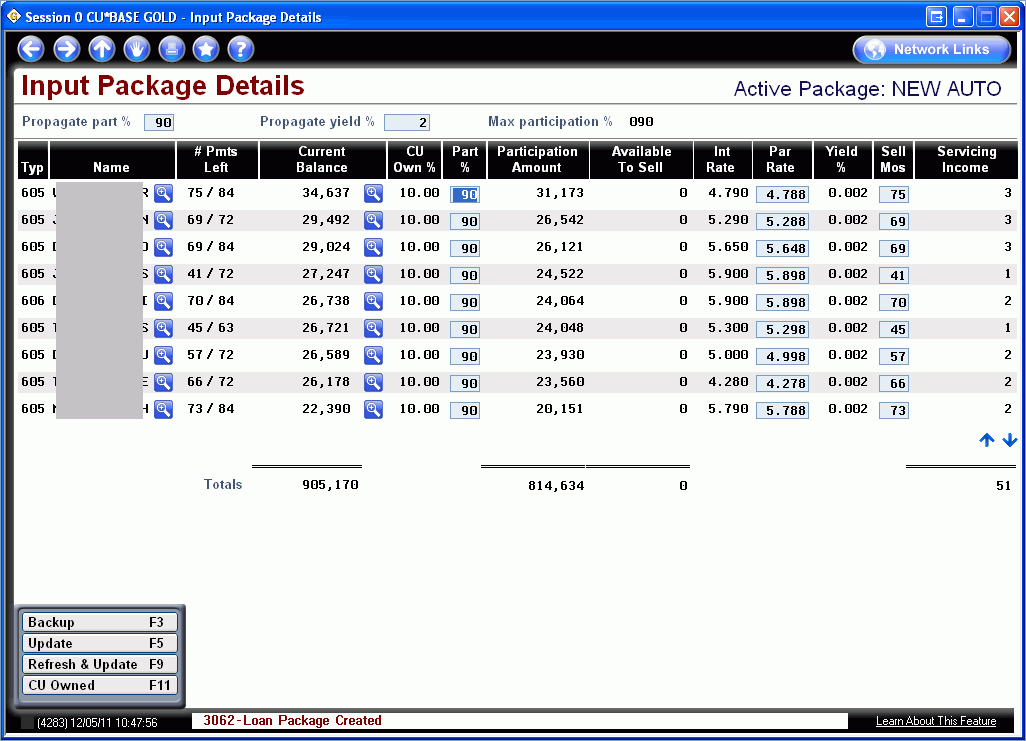 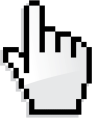 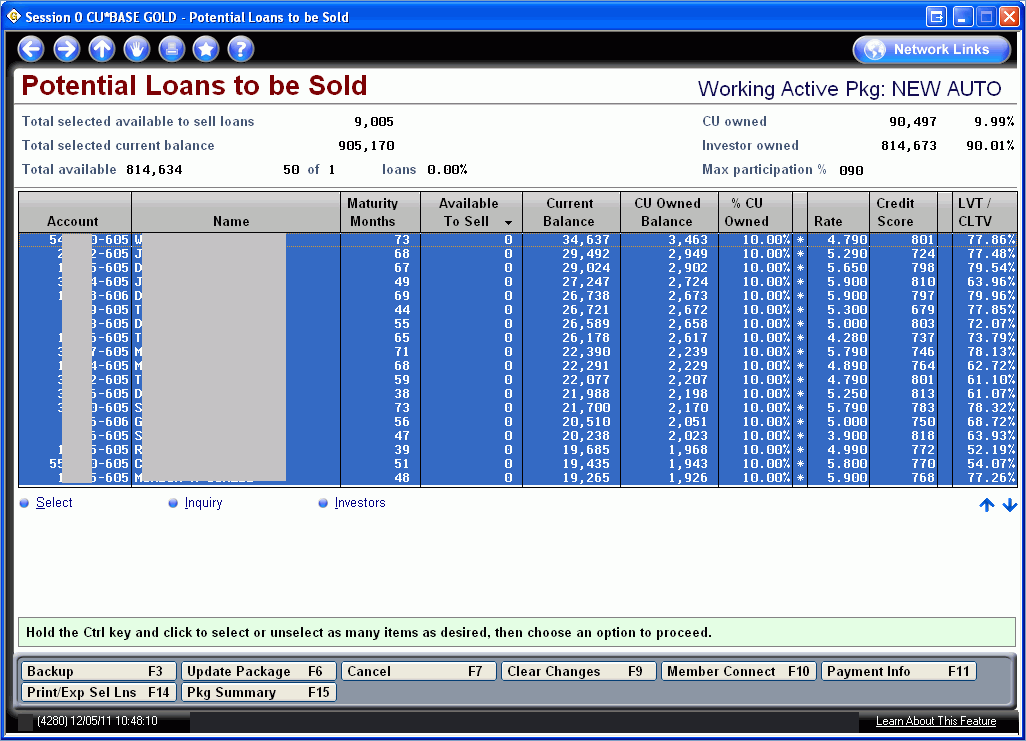 Medallion Collateral Type
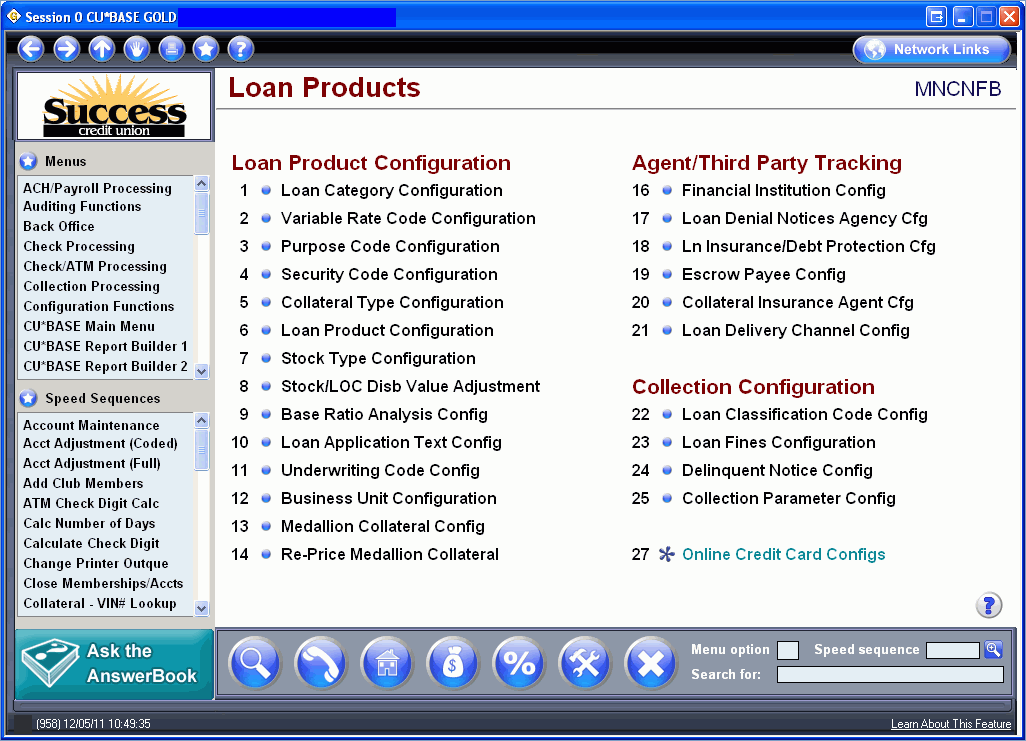 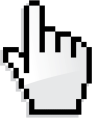 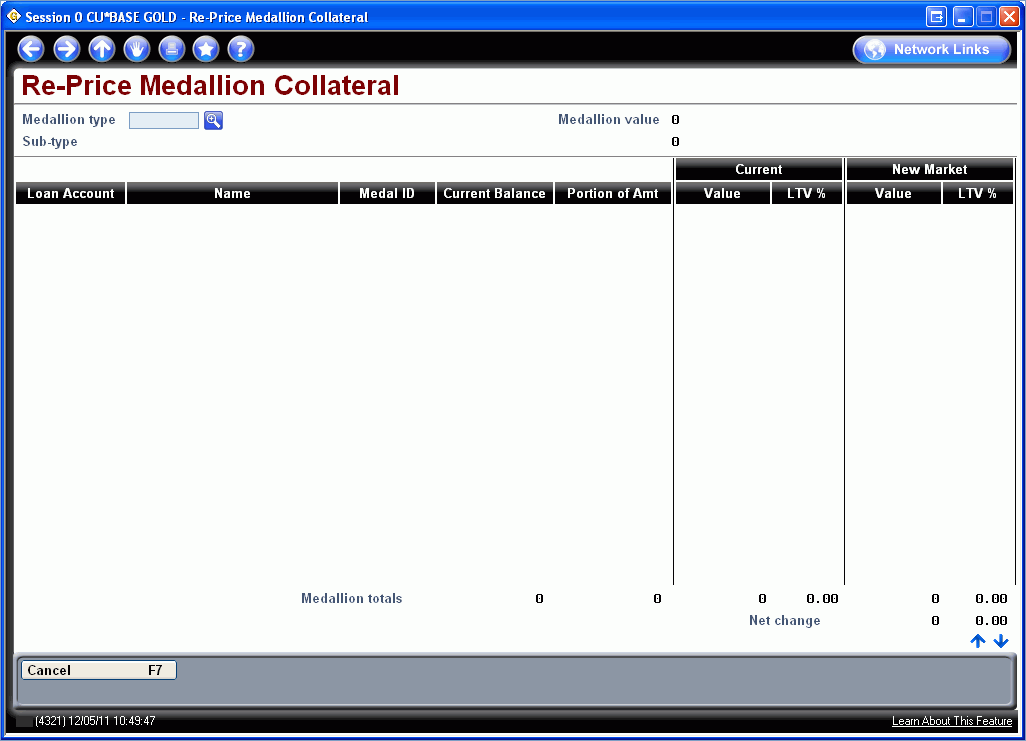 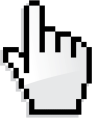 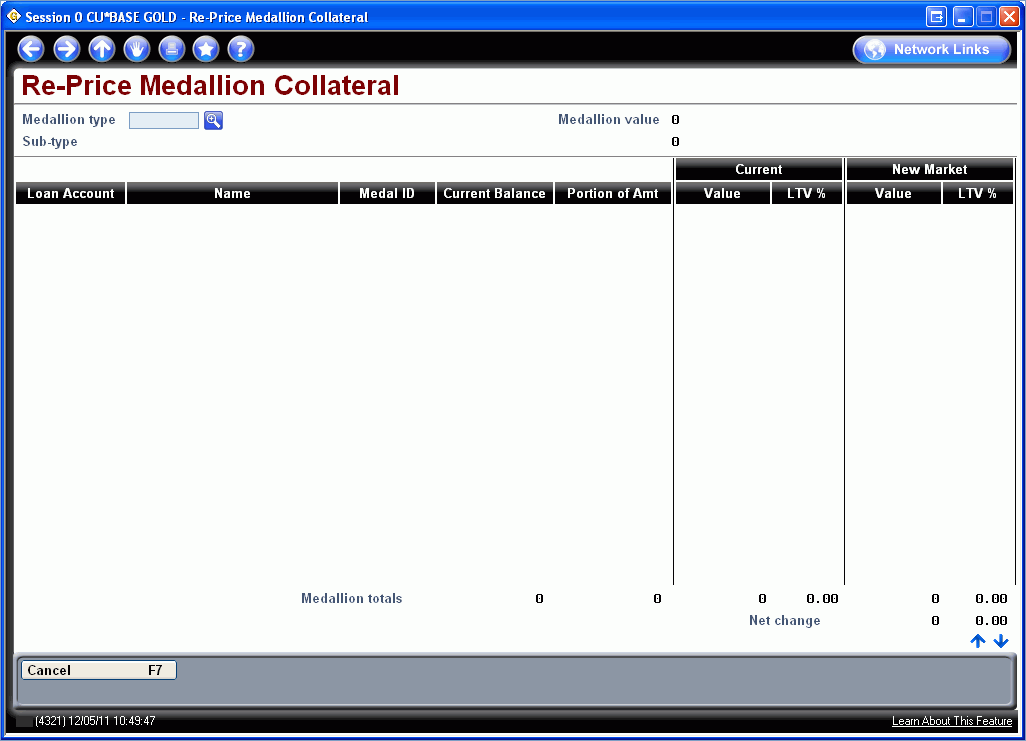 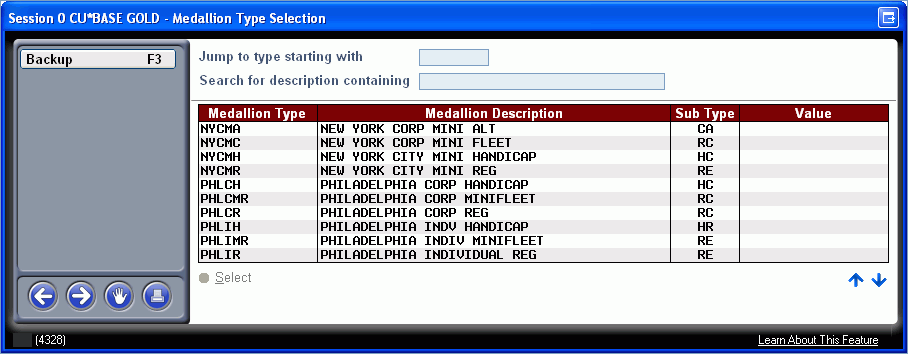 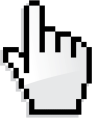 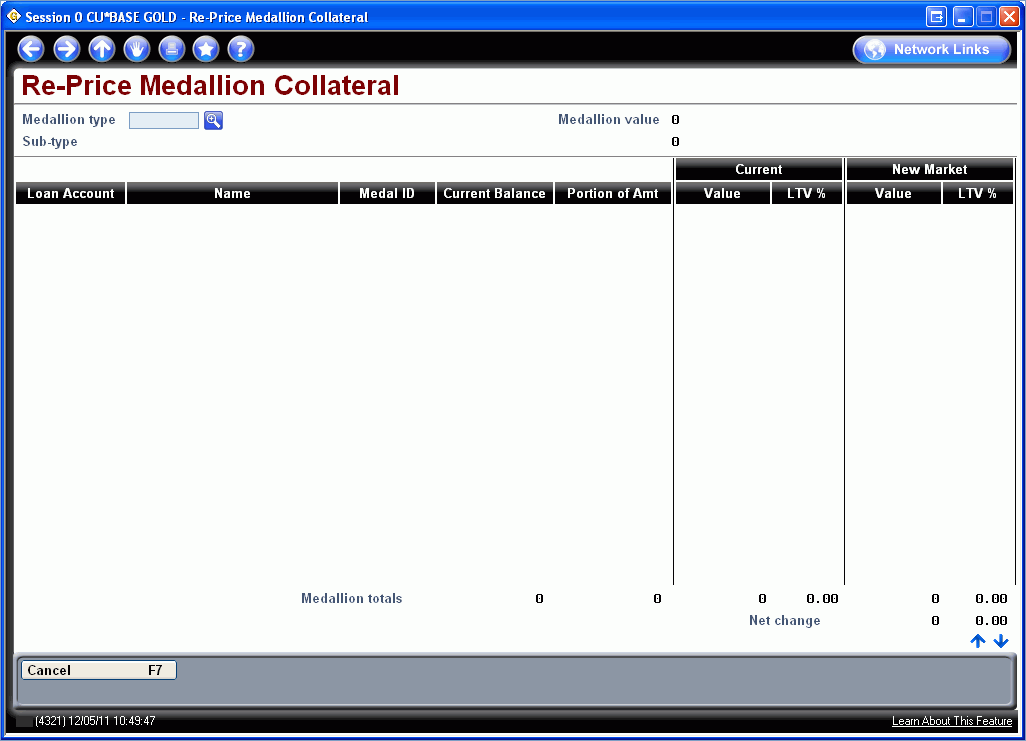 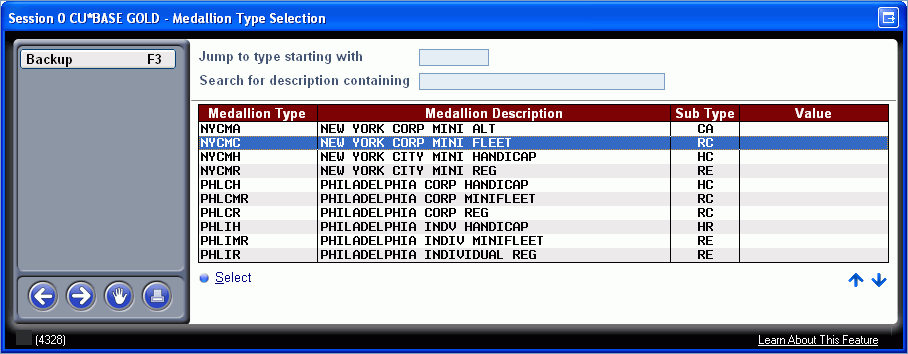 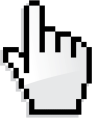 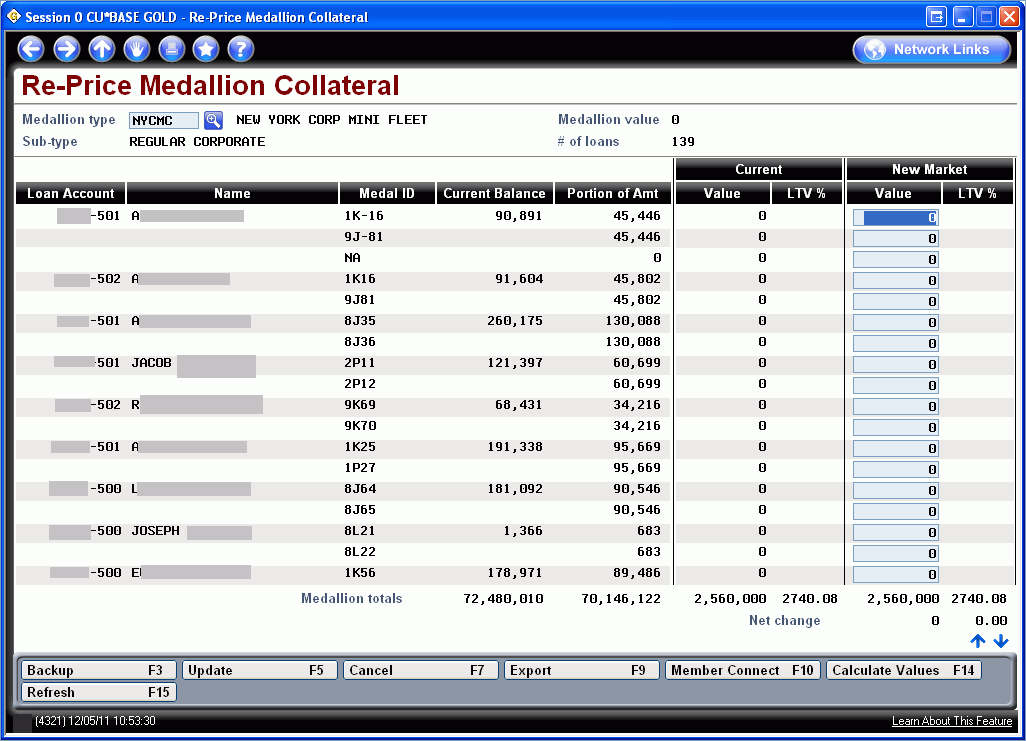 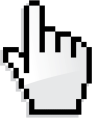 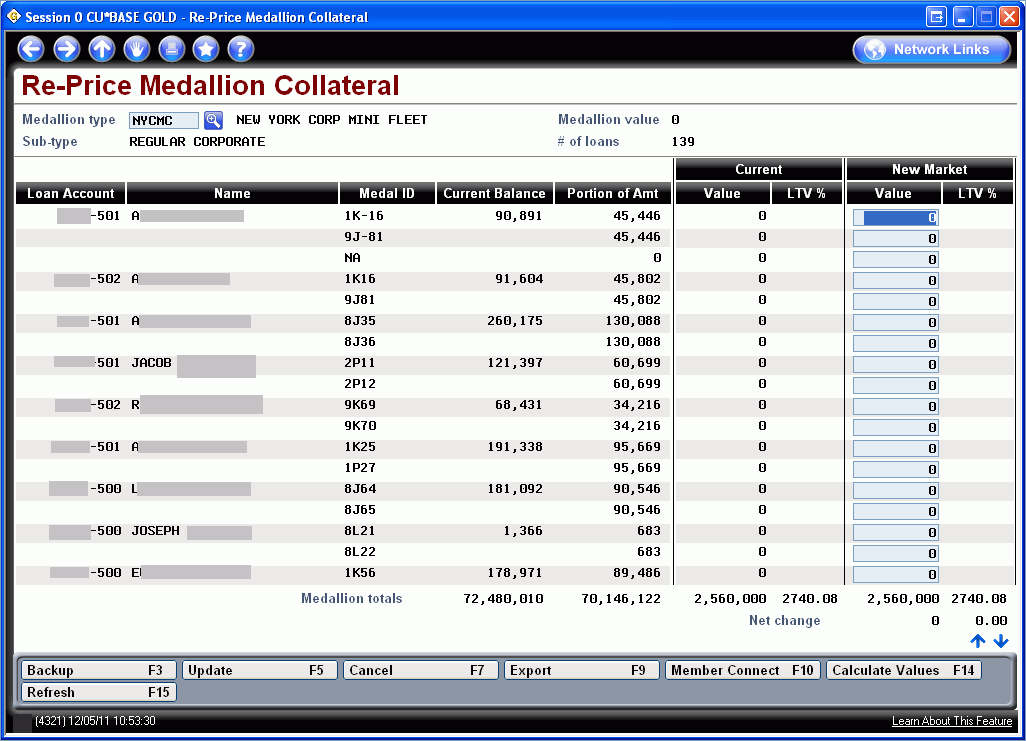 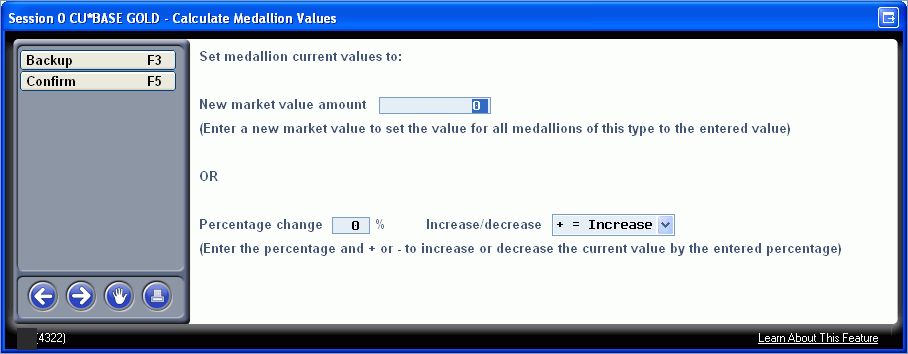 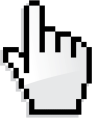 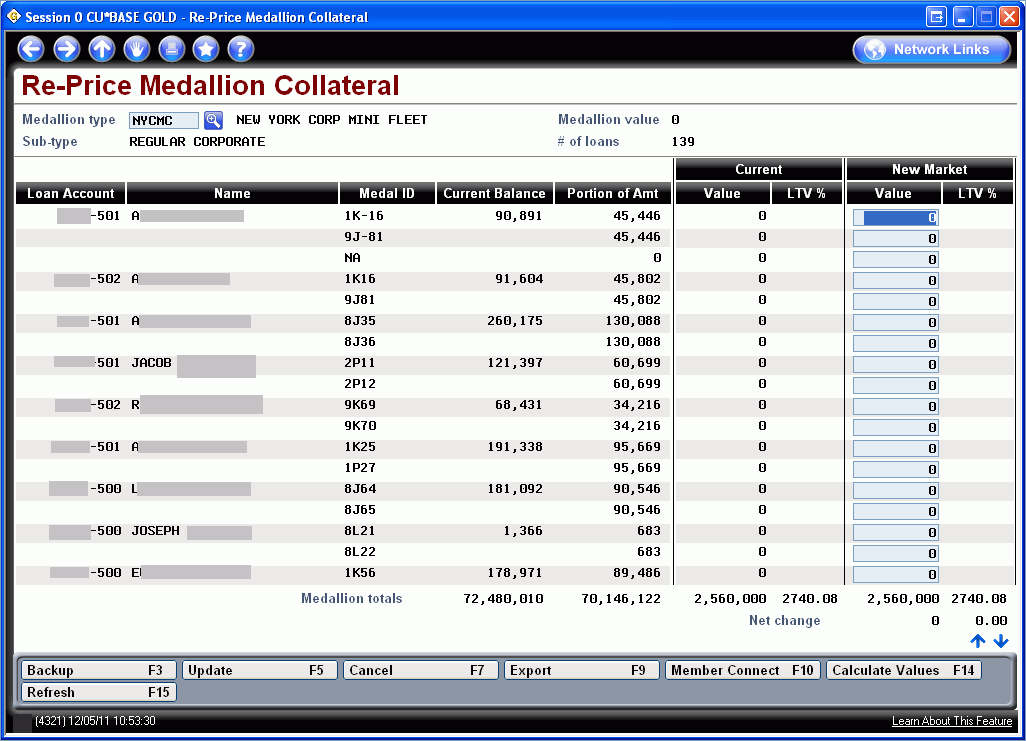 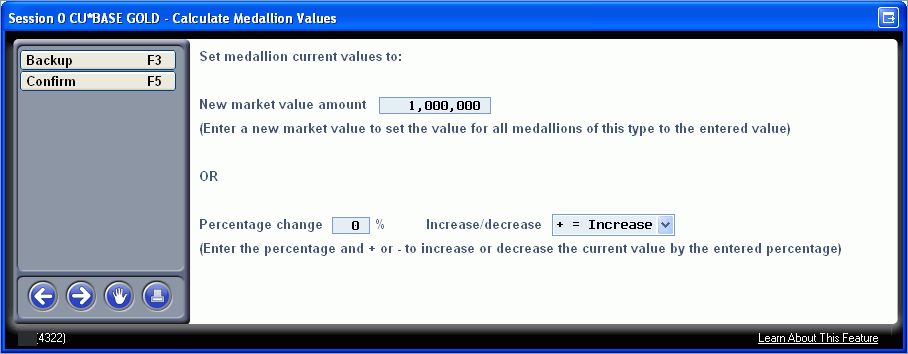 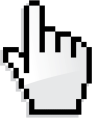 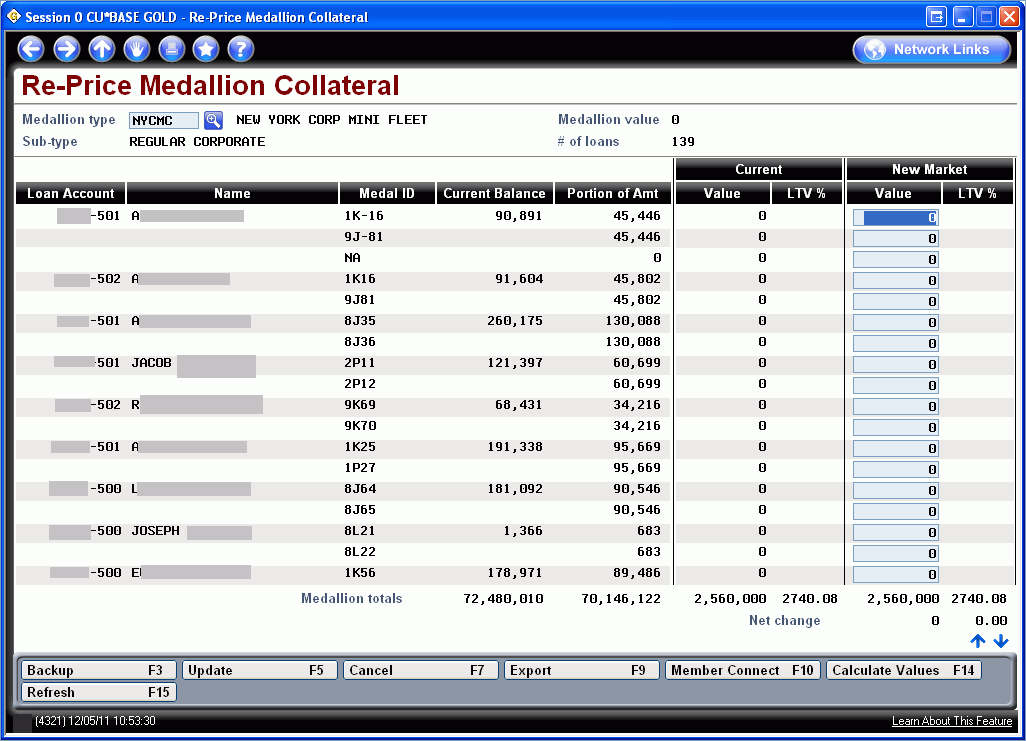 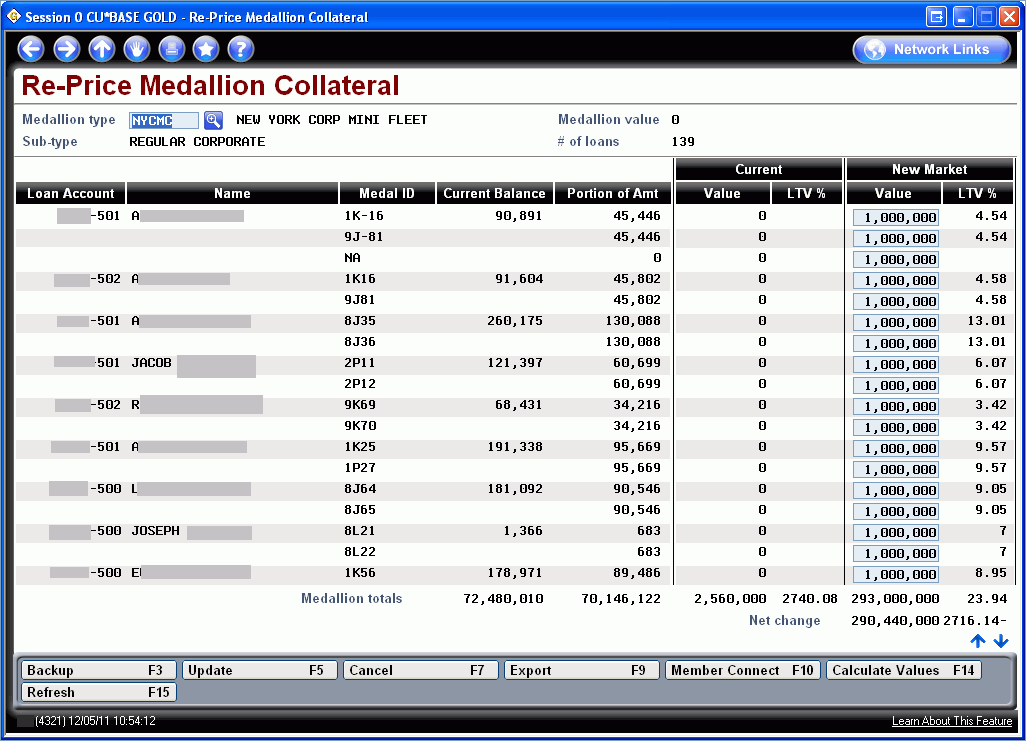 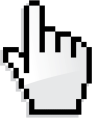 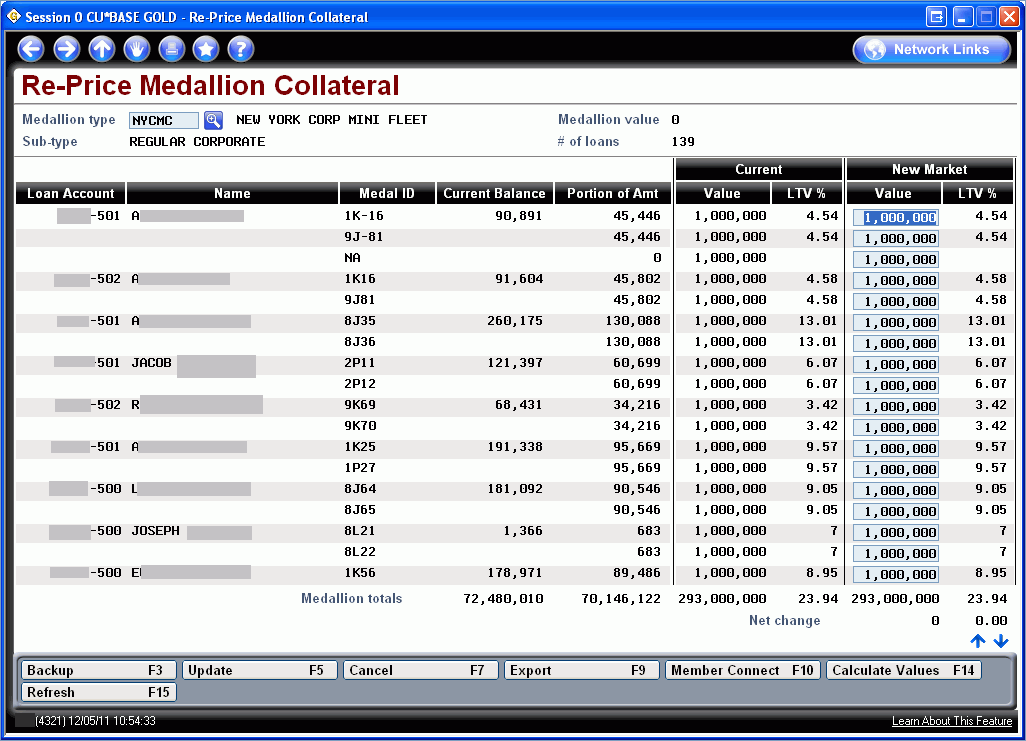 Participation Loan Inquiry
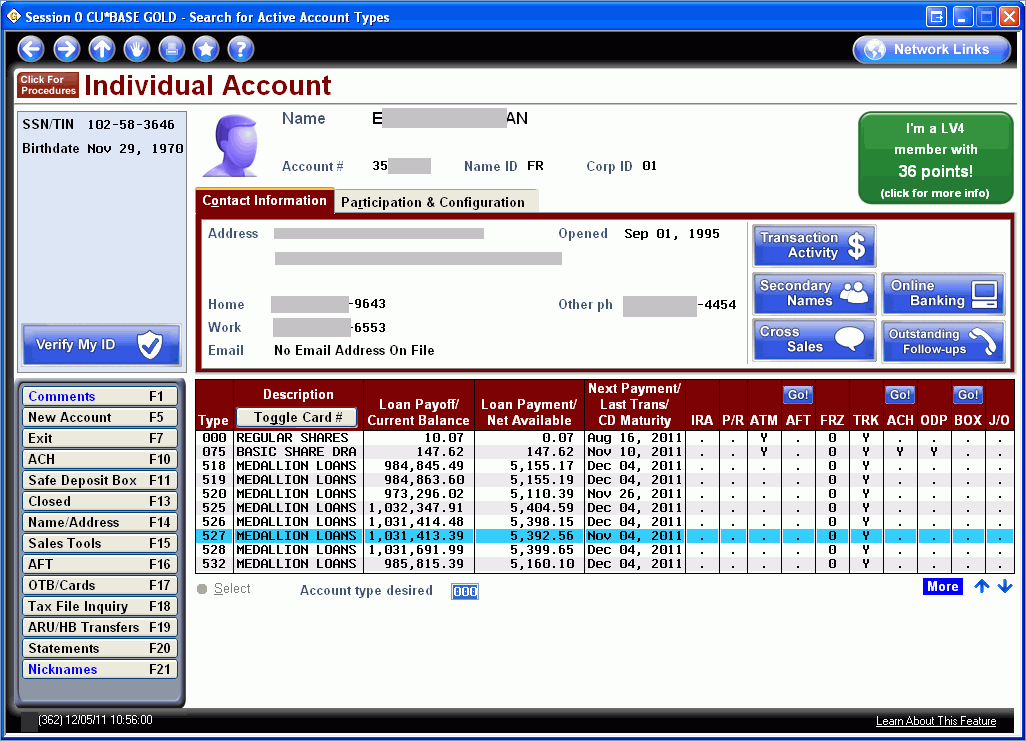 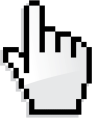 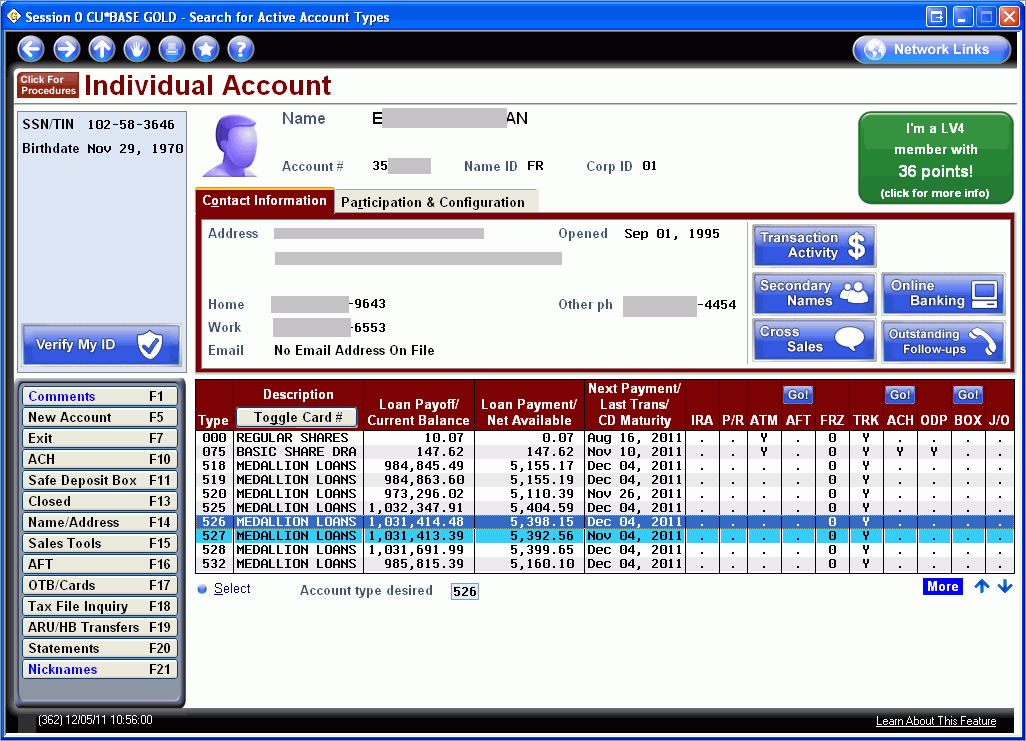 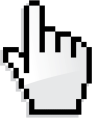 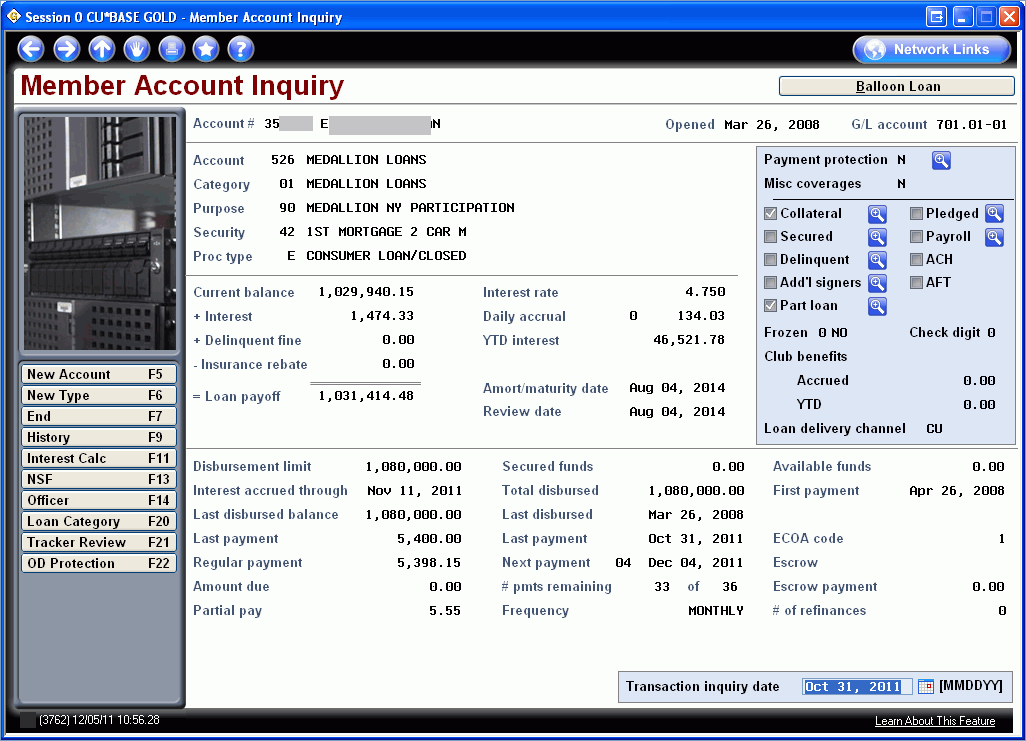 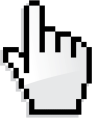 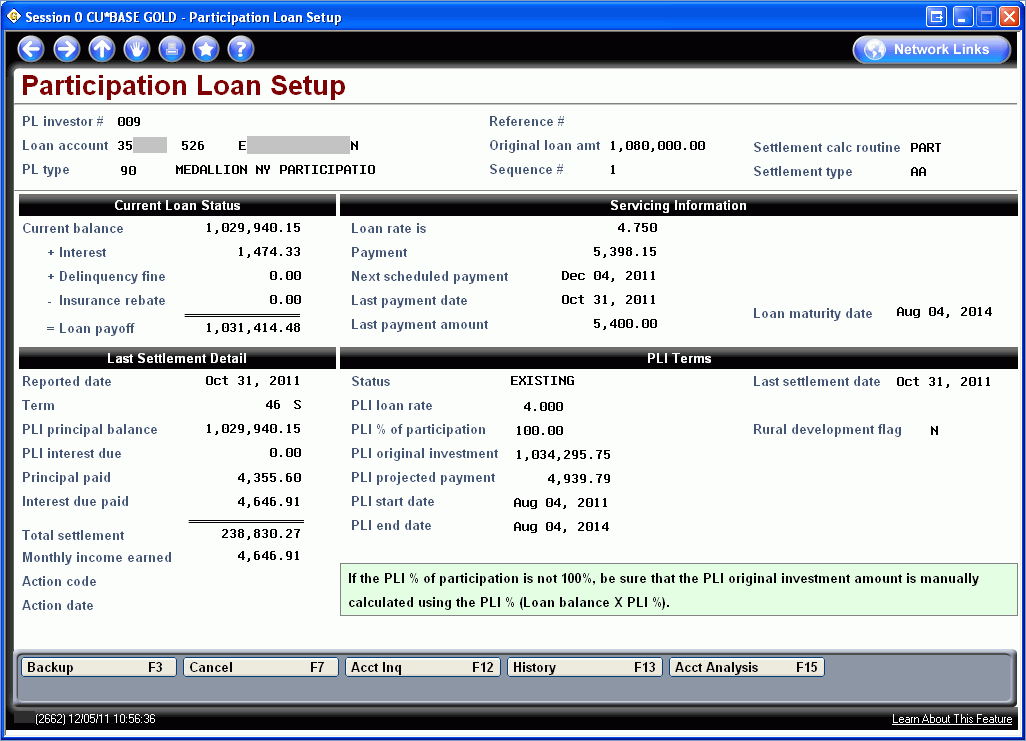 Collateral Enhancements
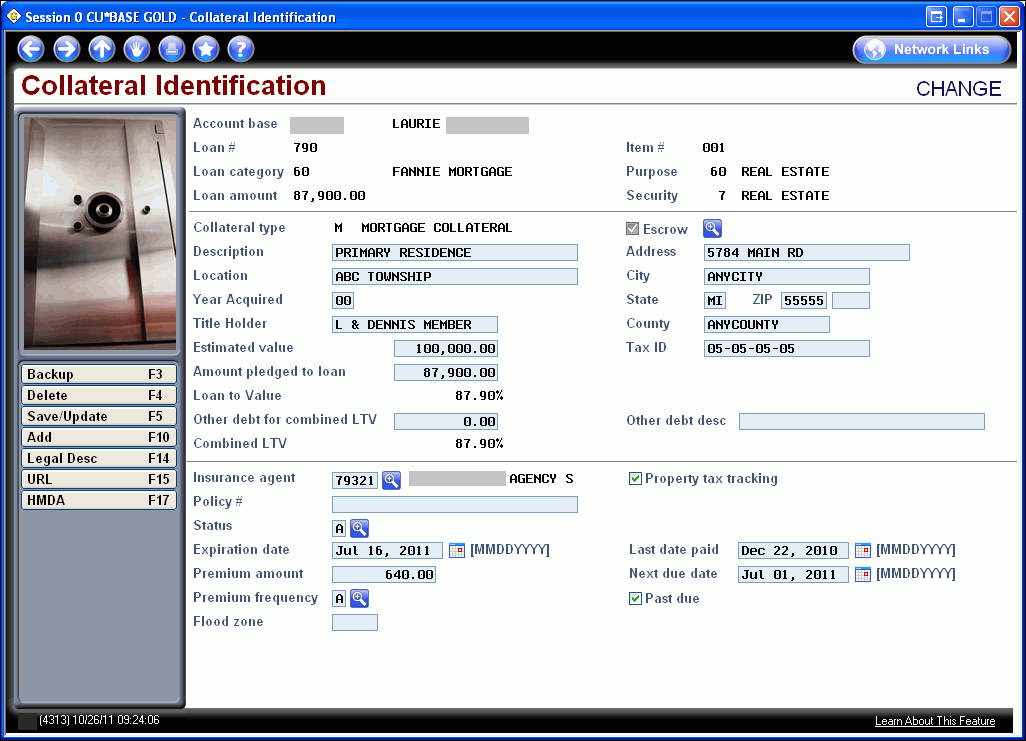 Adverse Action Notice
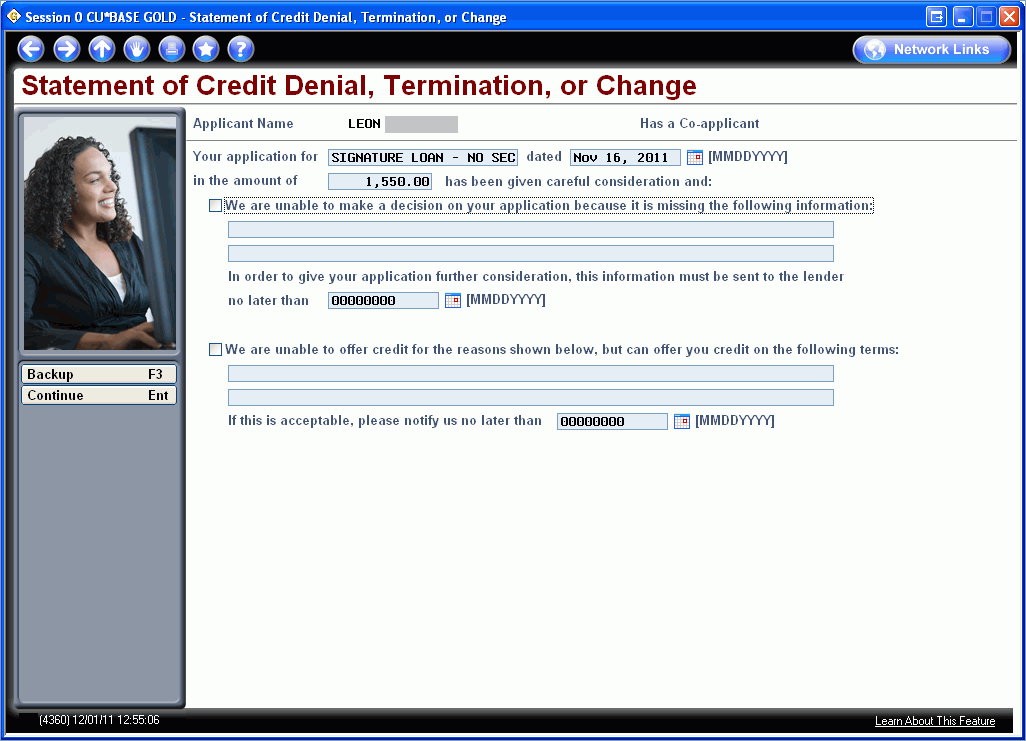 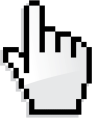 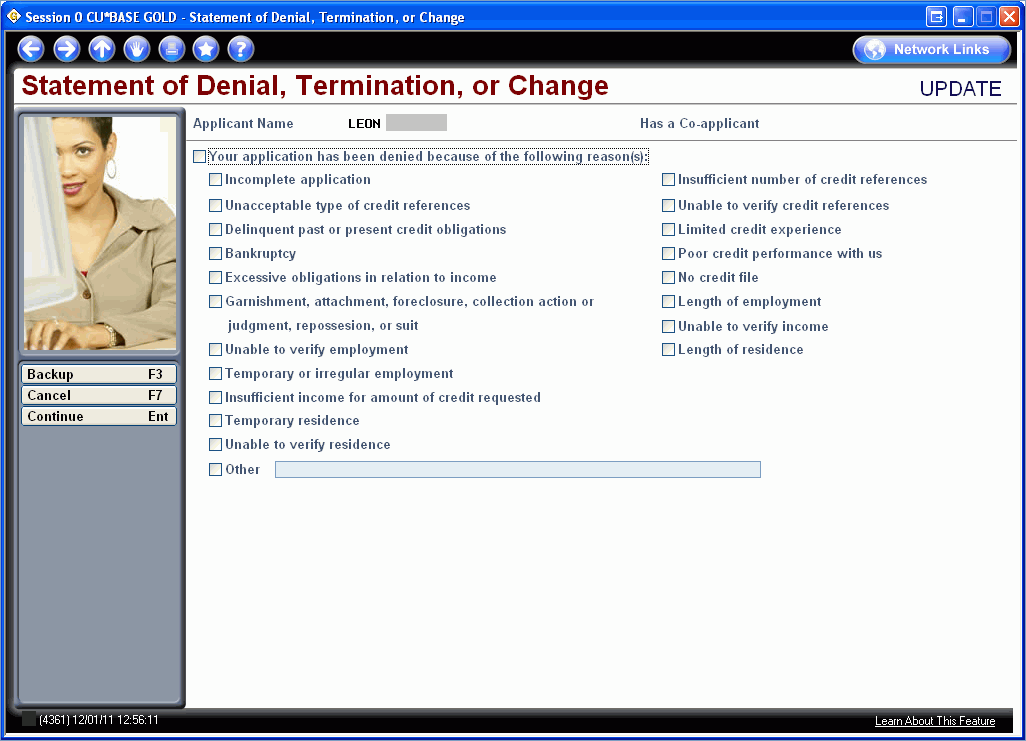 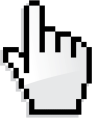 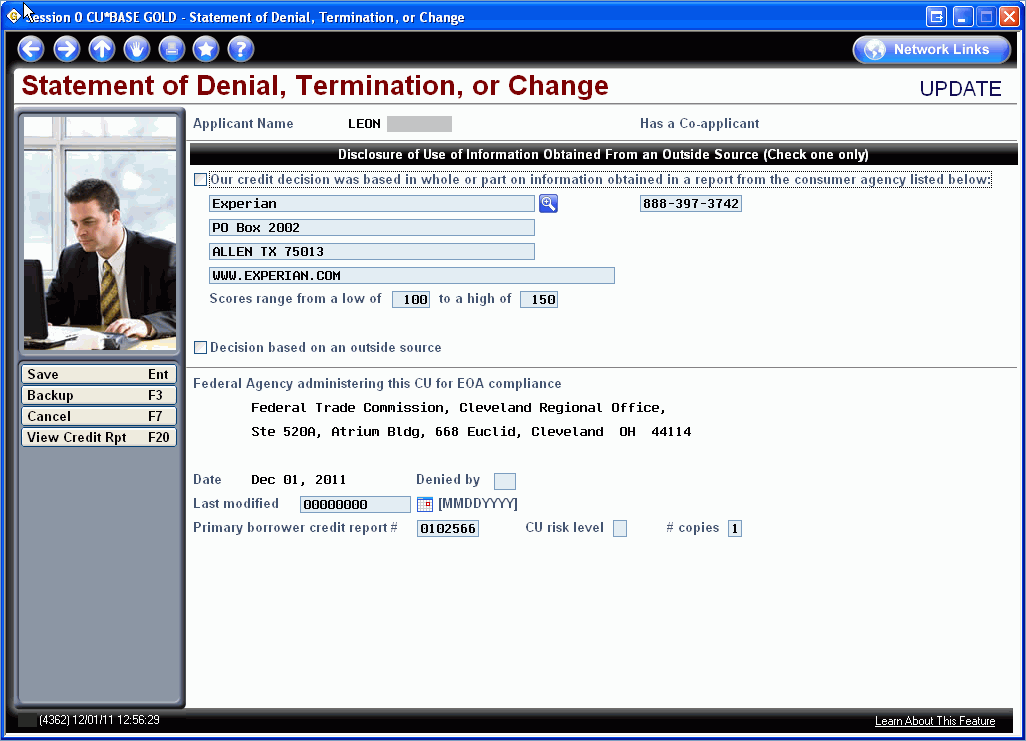 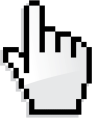 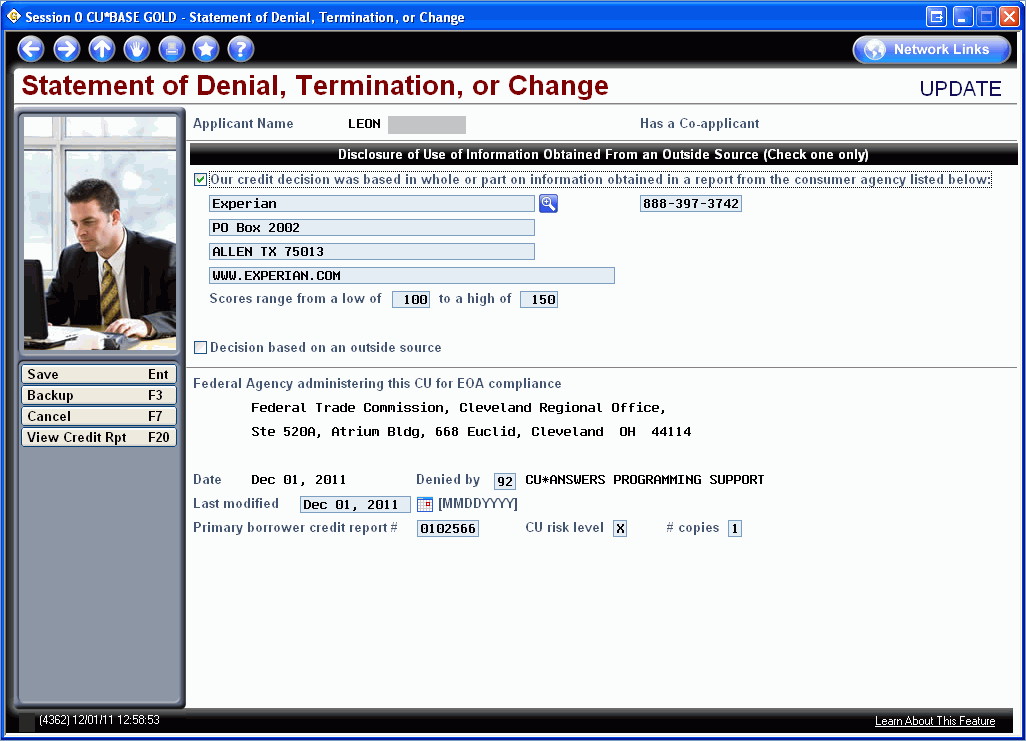 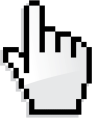 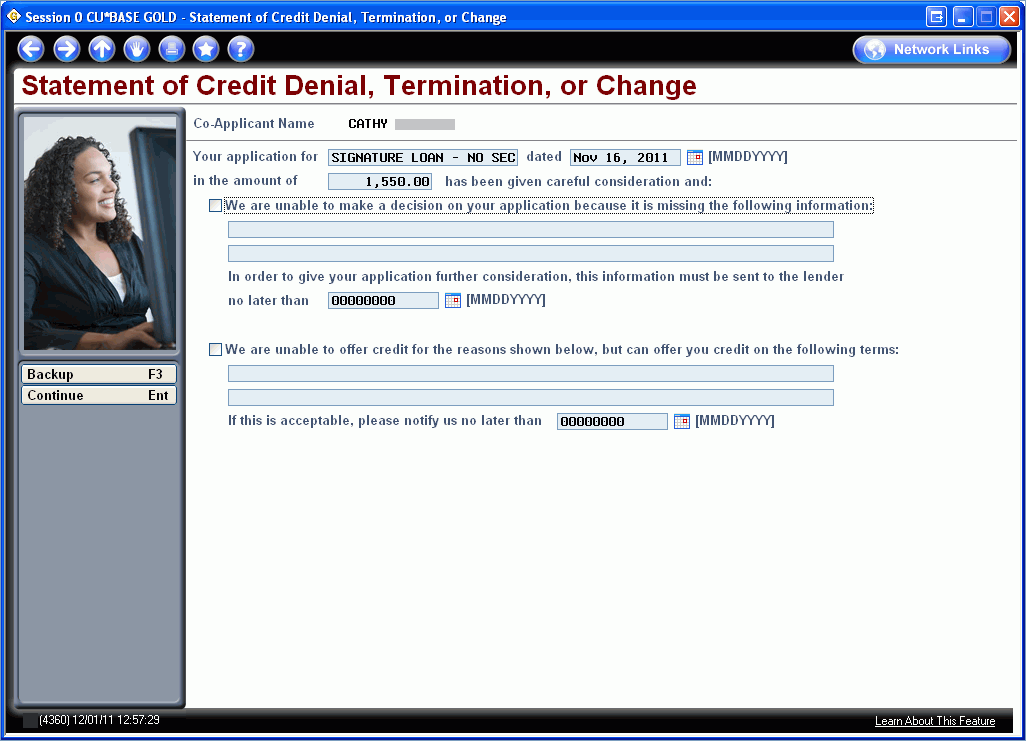 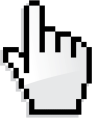 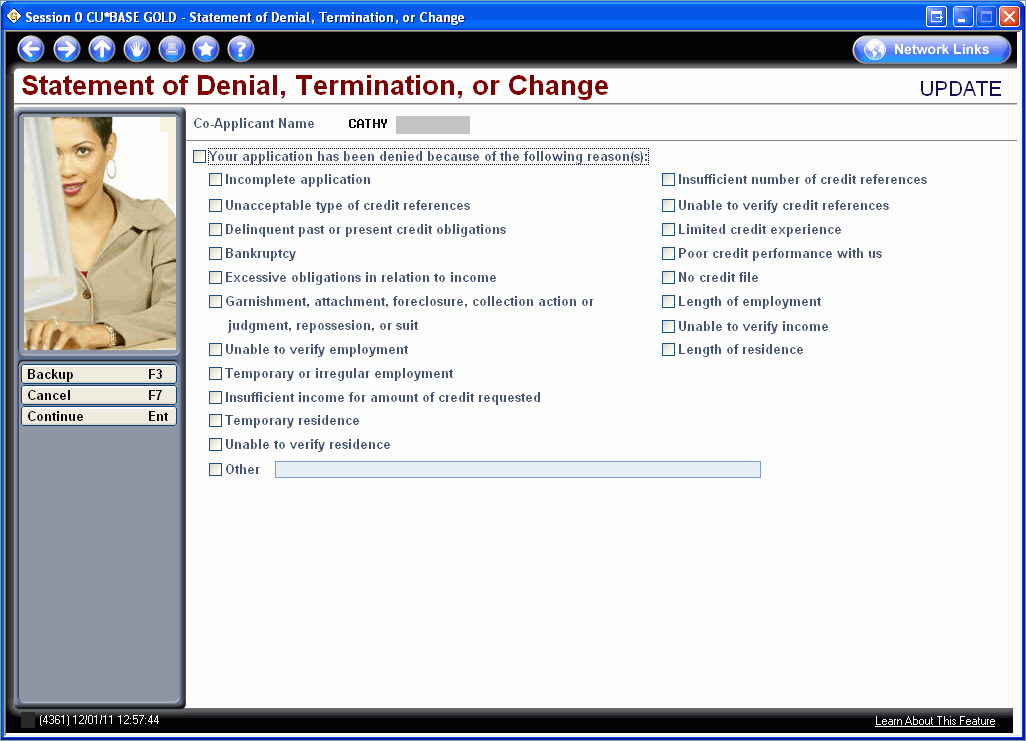 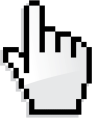 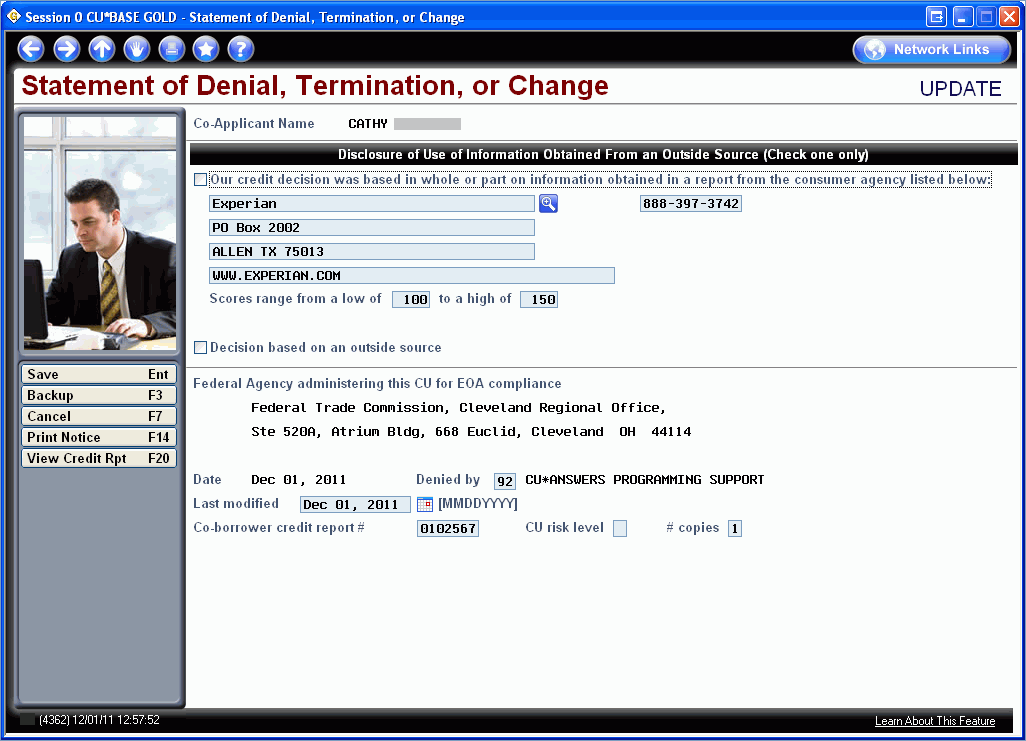 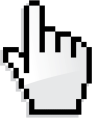 Credit Score History Dashboard
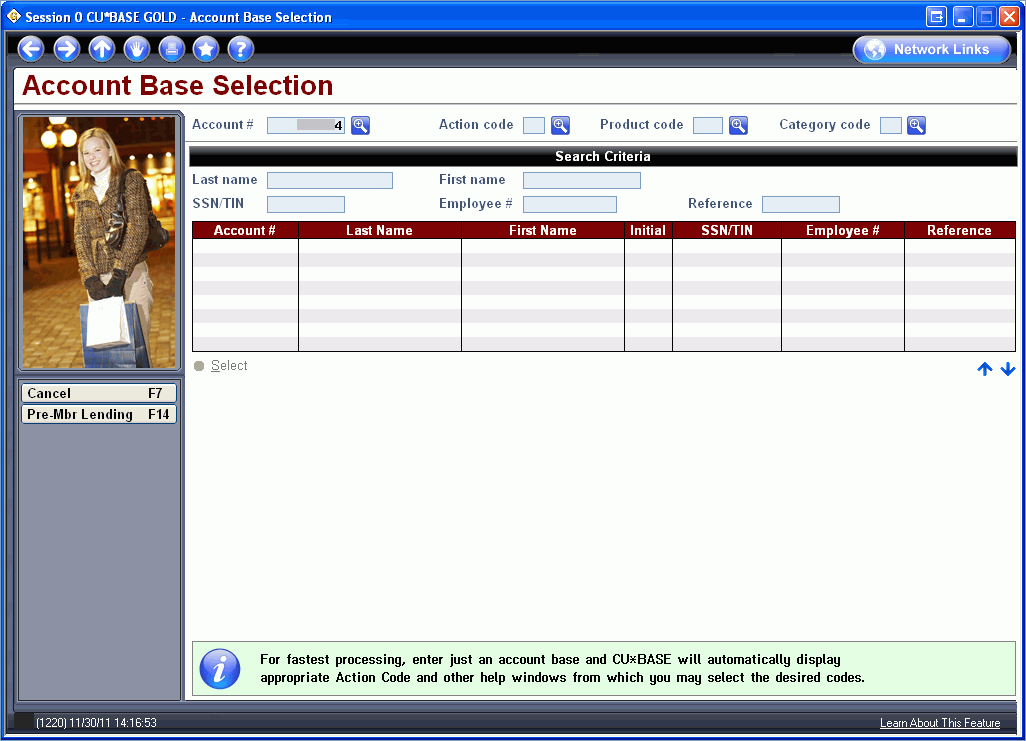 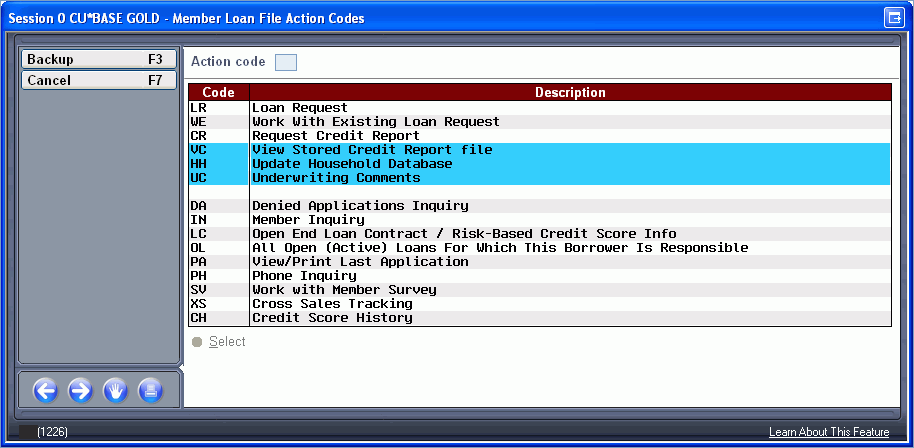 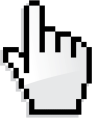 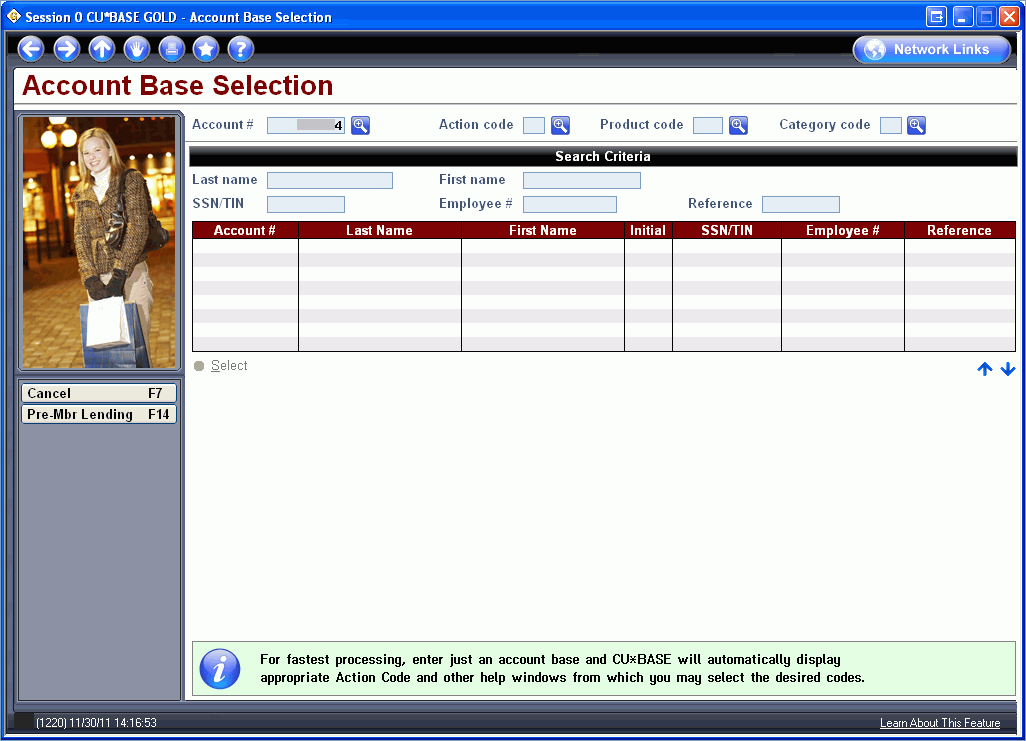 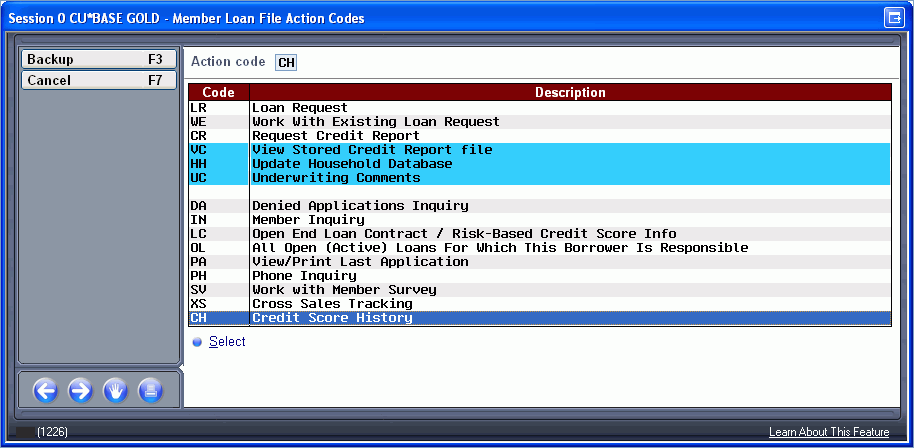 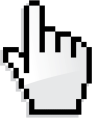 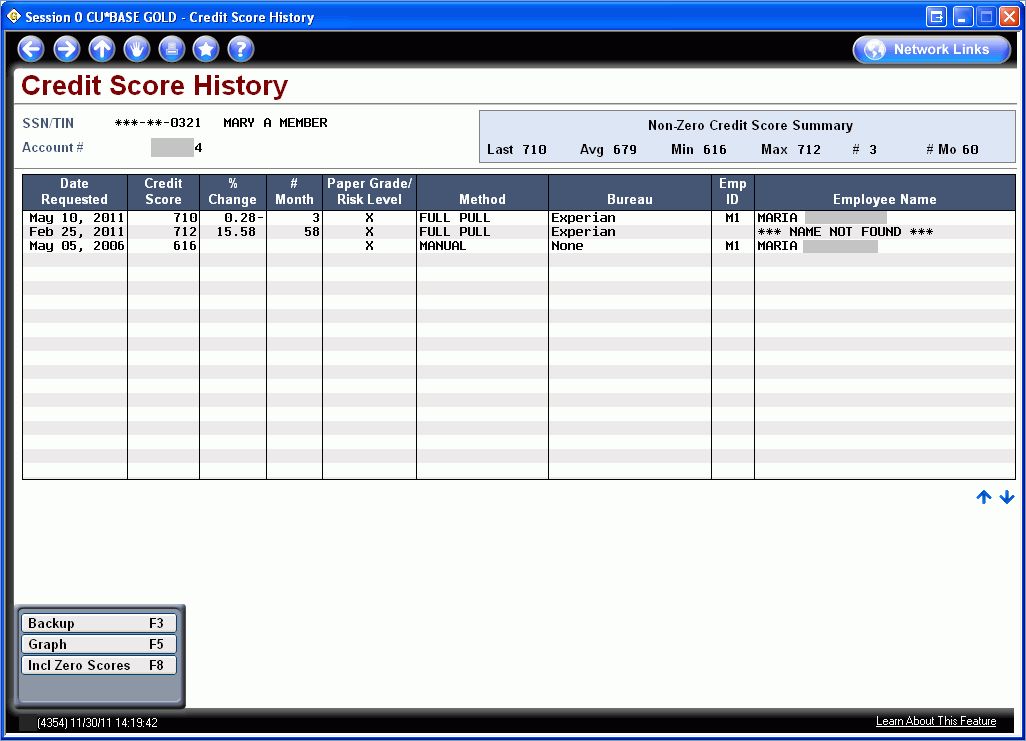 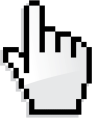 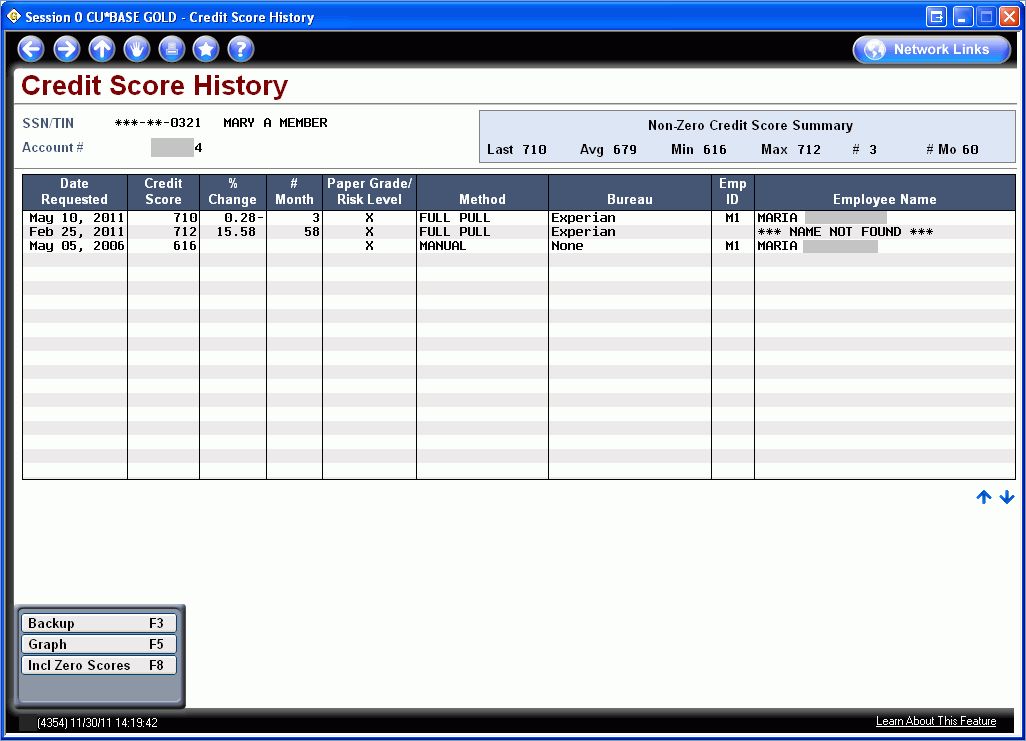 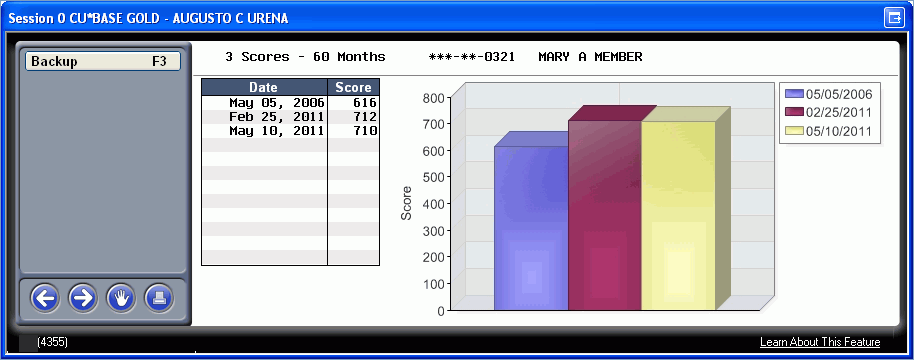 EasyPay Powered by iPay for Mobile Web
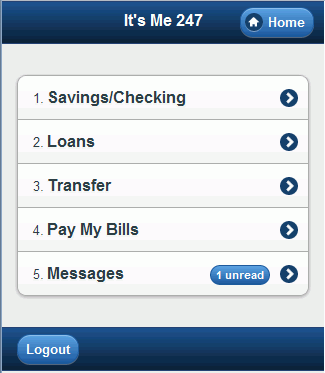 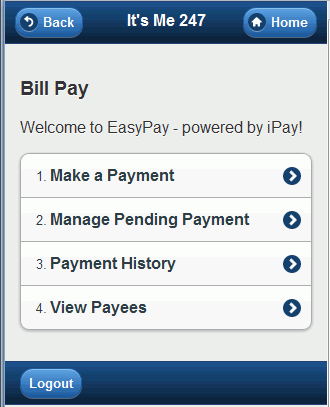 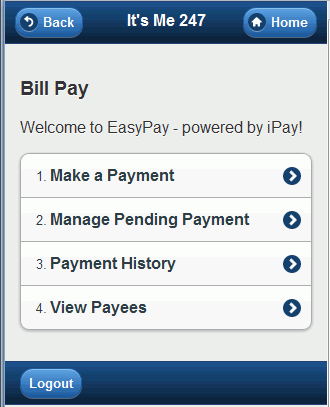 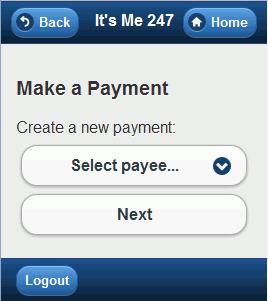 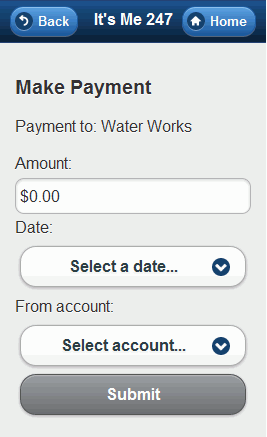 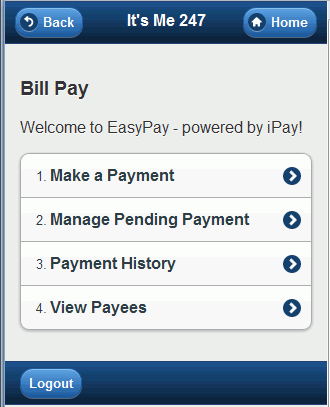 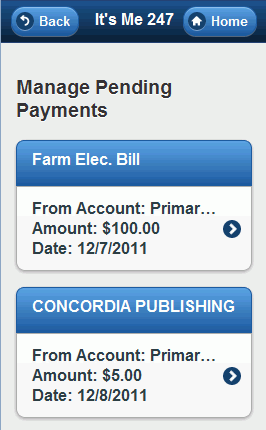 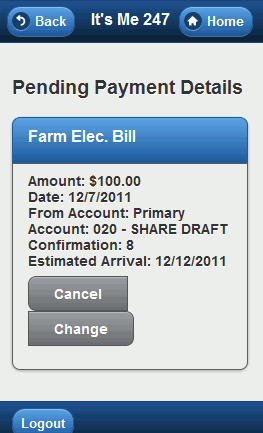 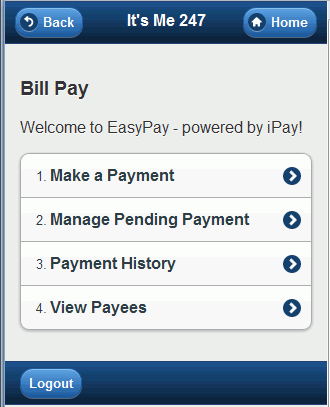 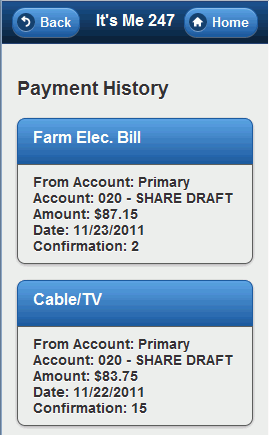 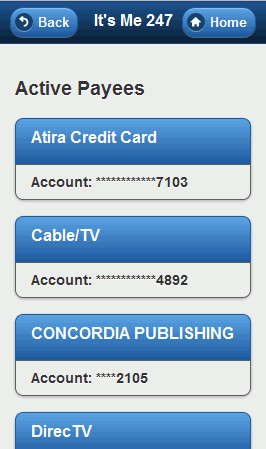 Batch Unenrollment for E-Statements
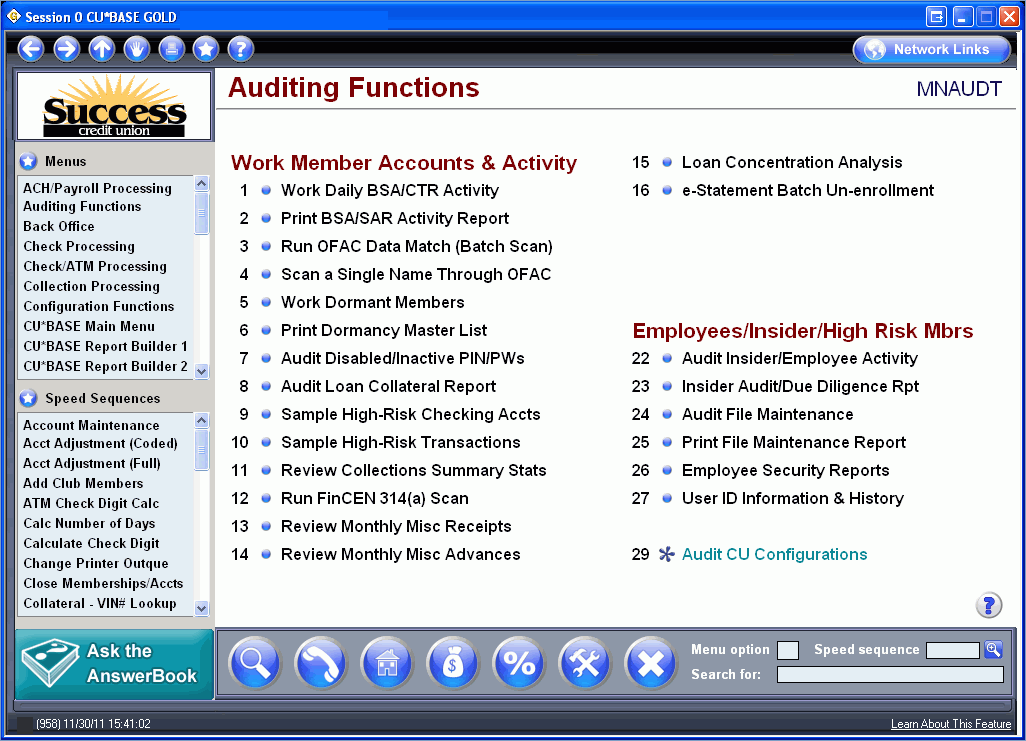 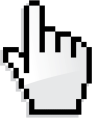 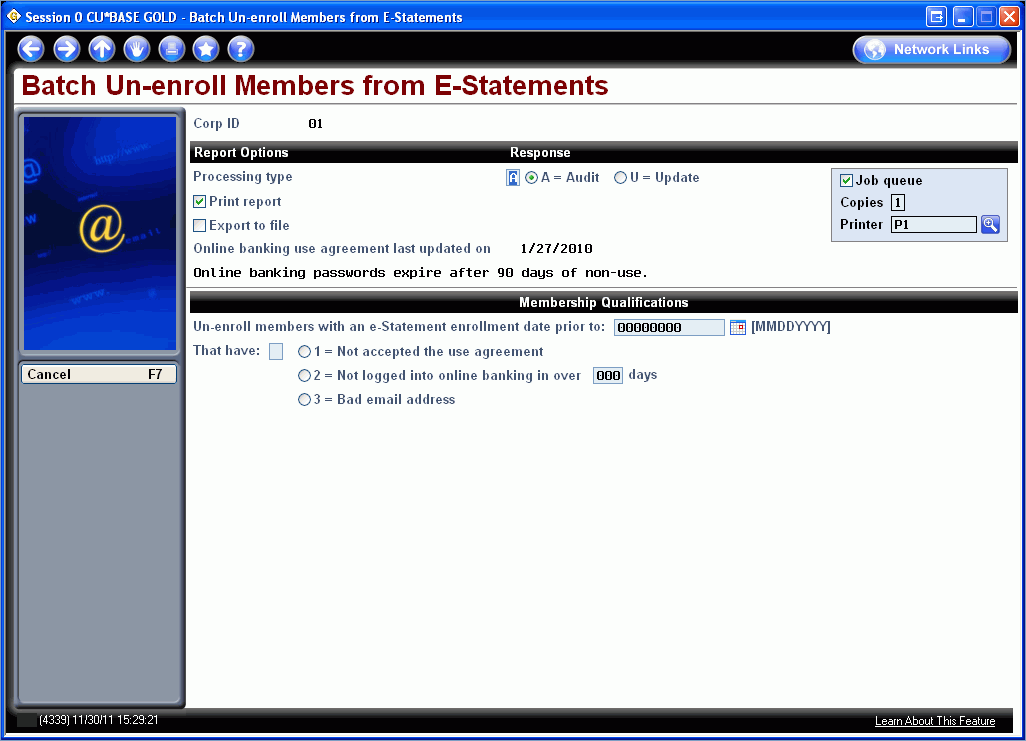 User ID Inquiry and History
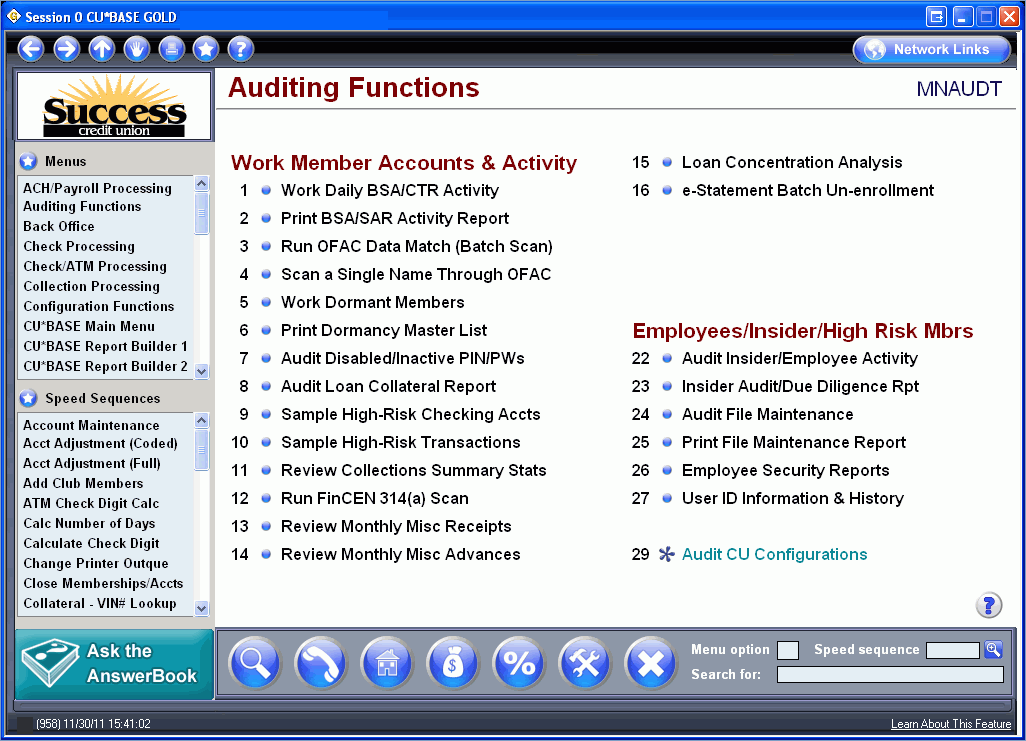 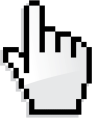 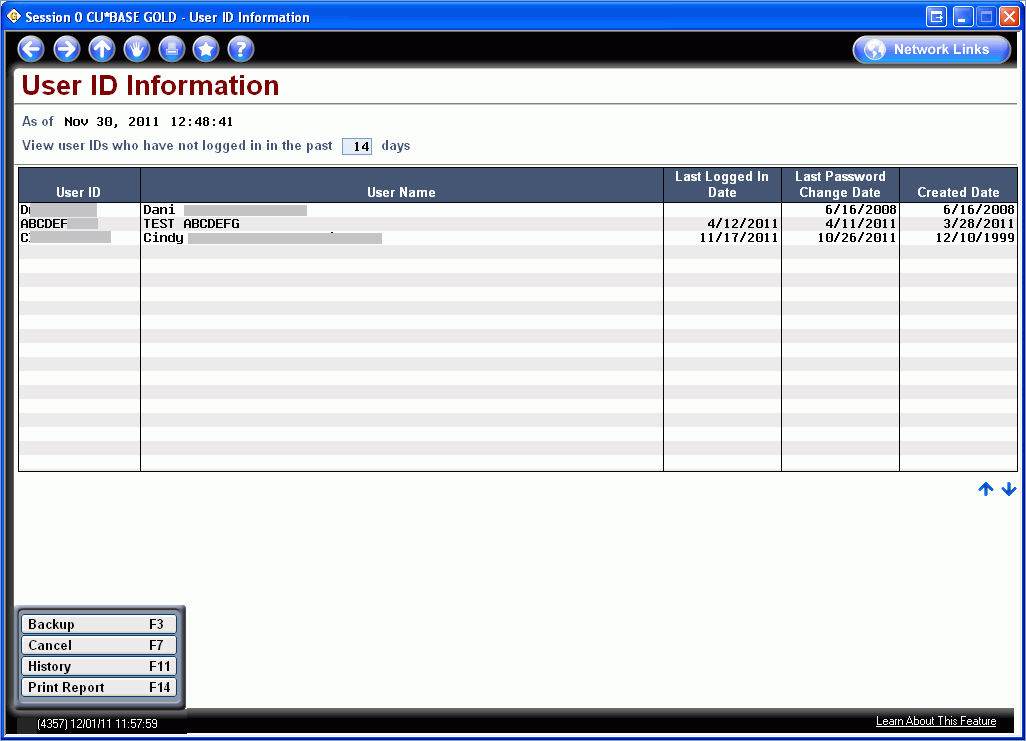 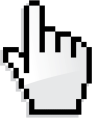 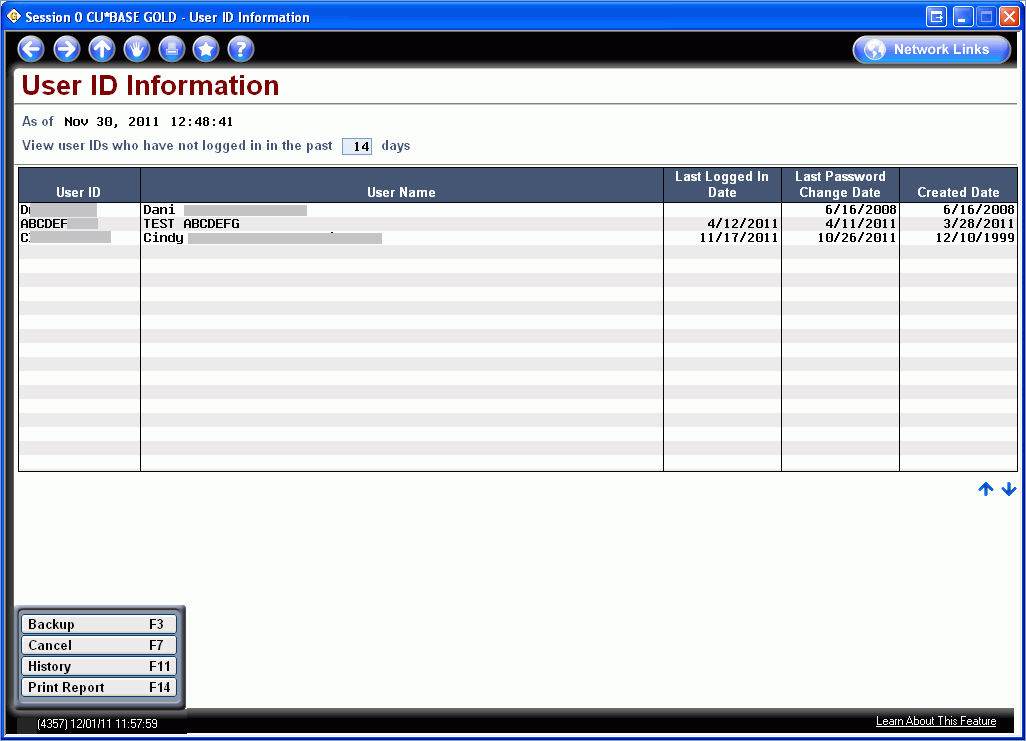 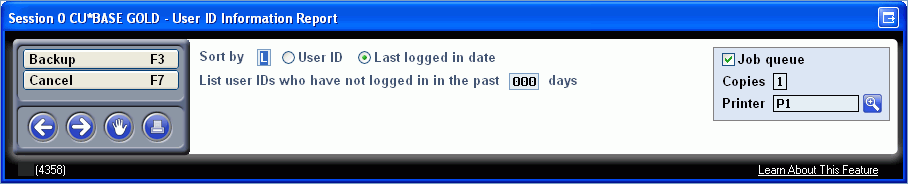 End of Month File Name Added to Database Inquiry Screen
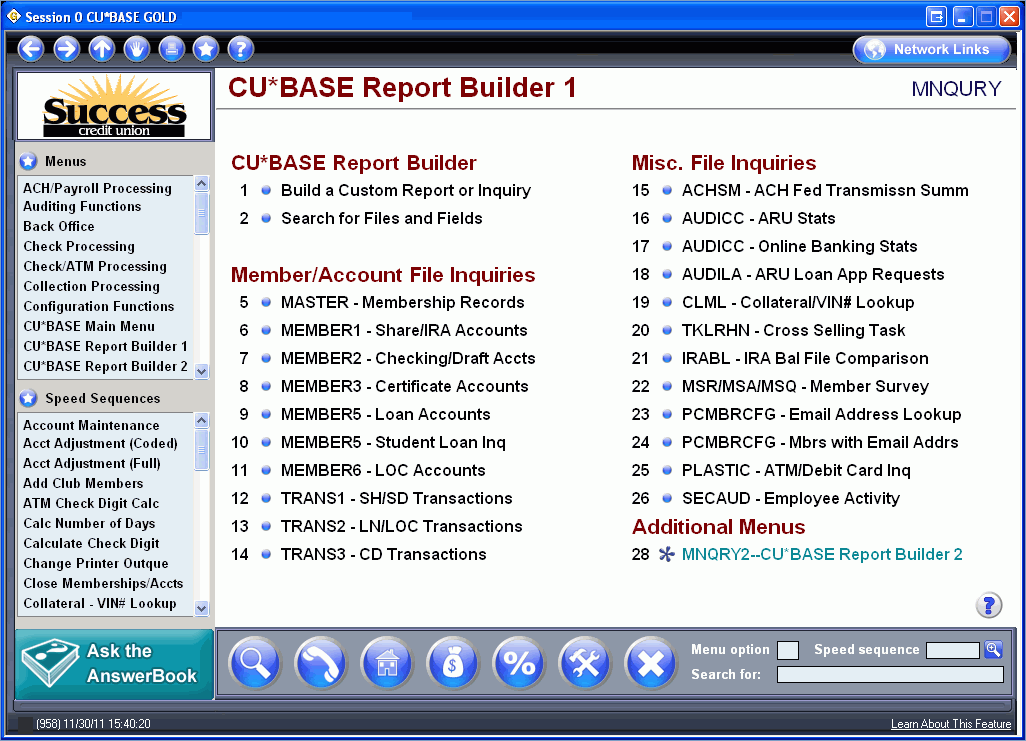 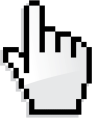 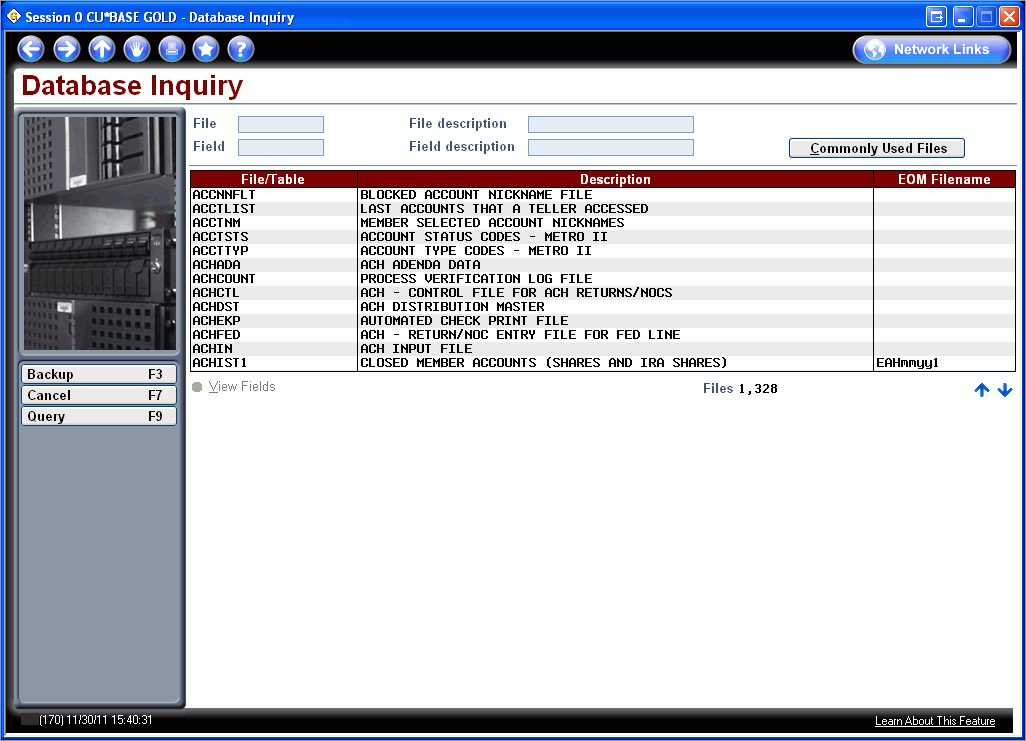 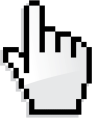 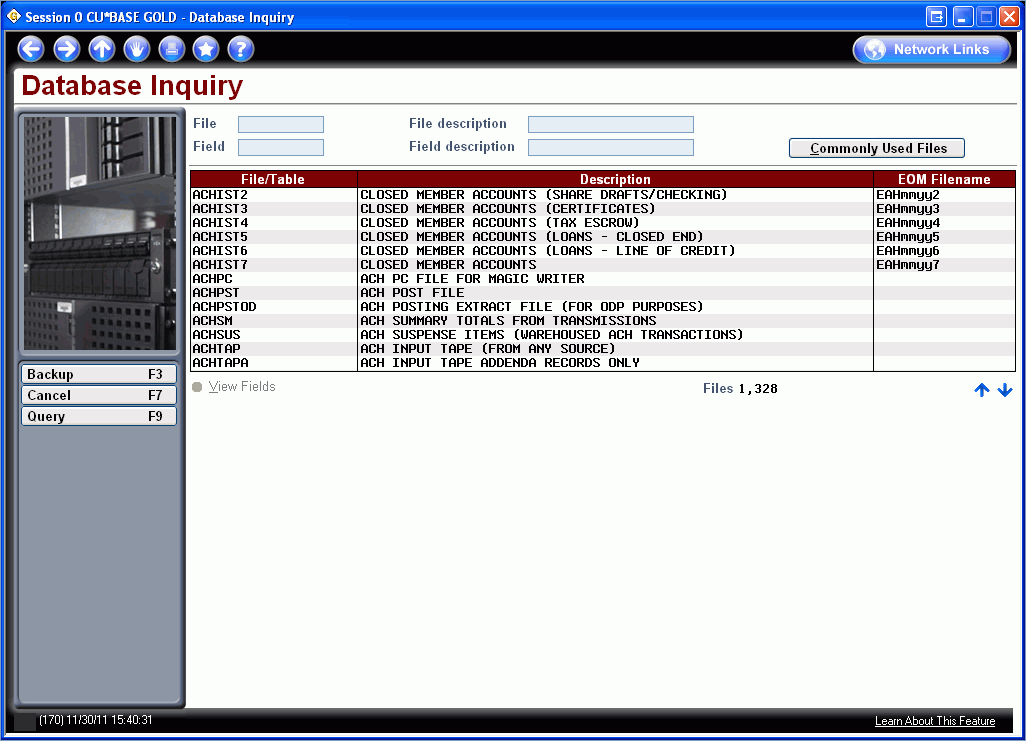 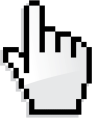 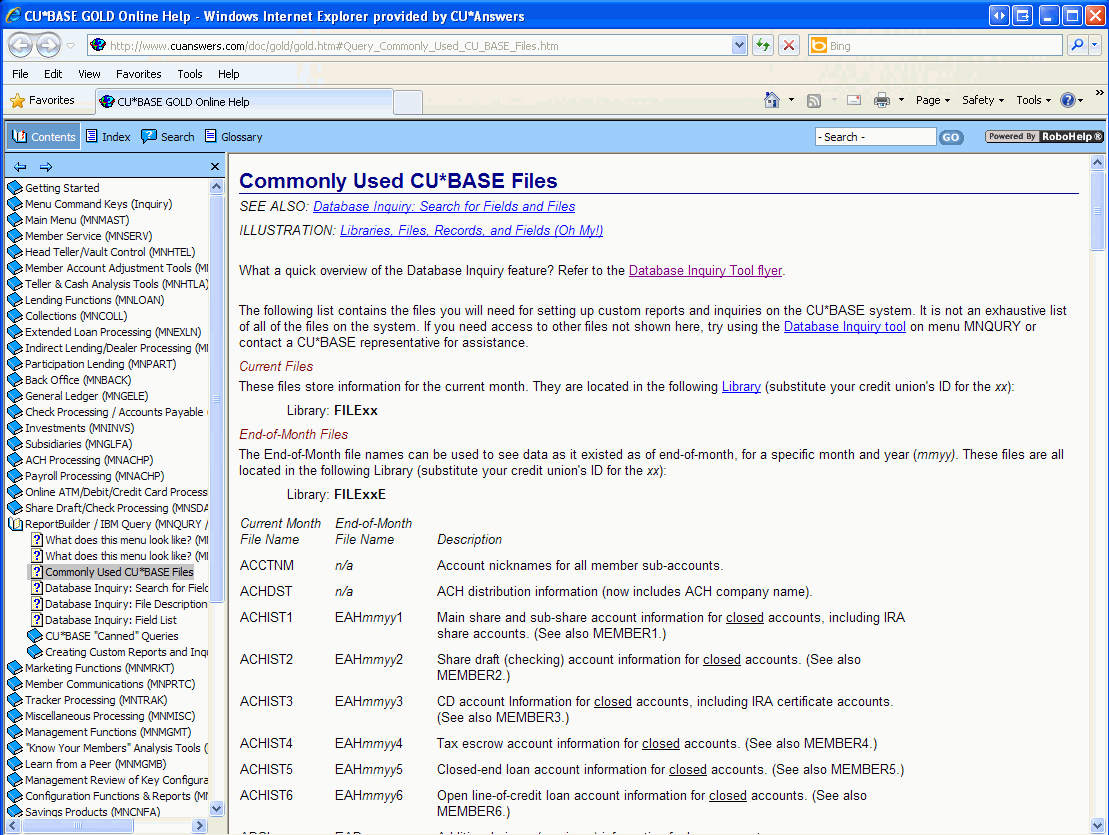 Learn from a Peer – CD rate Dashboard
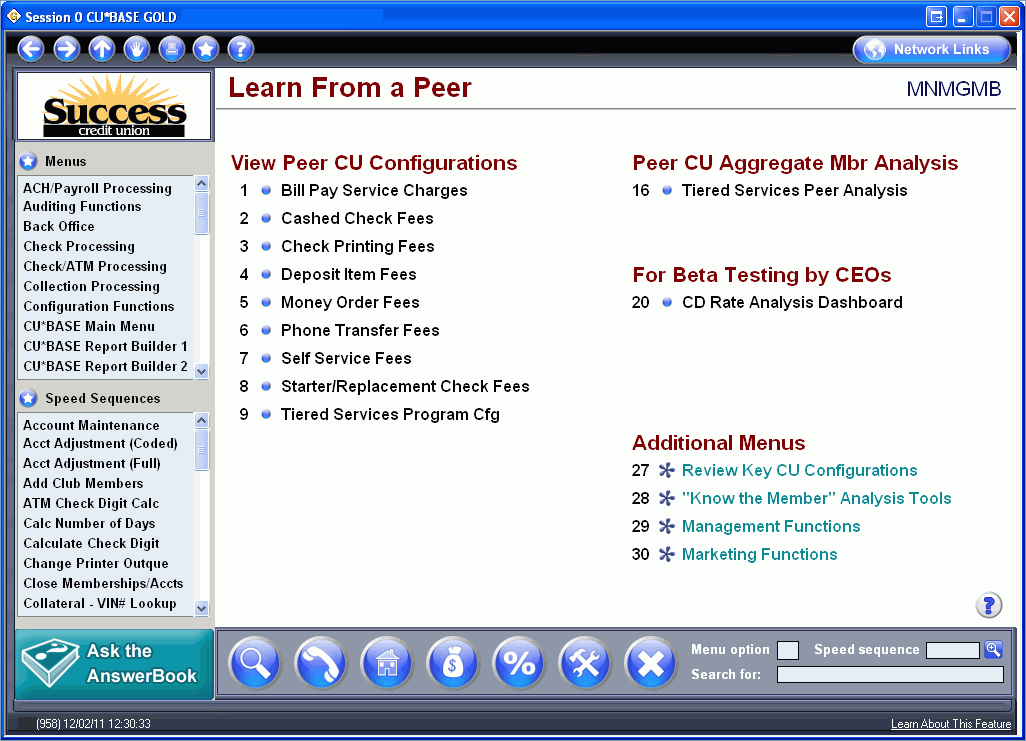 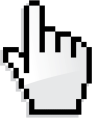 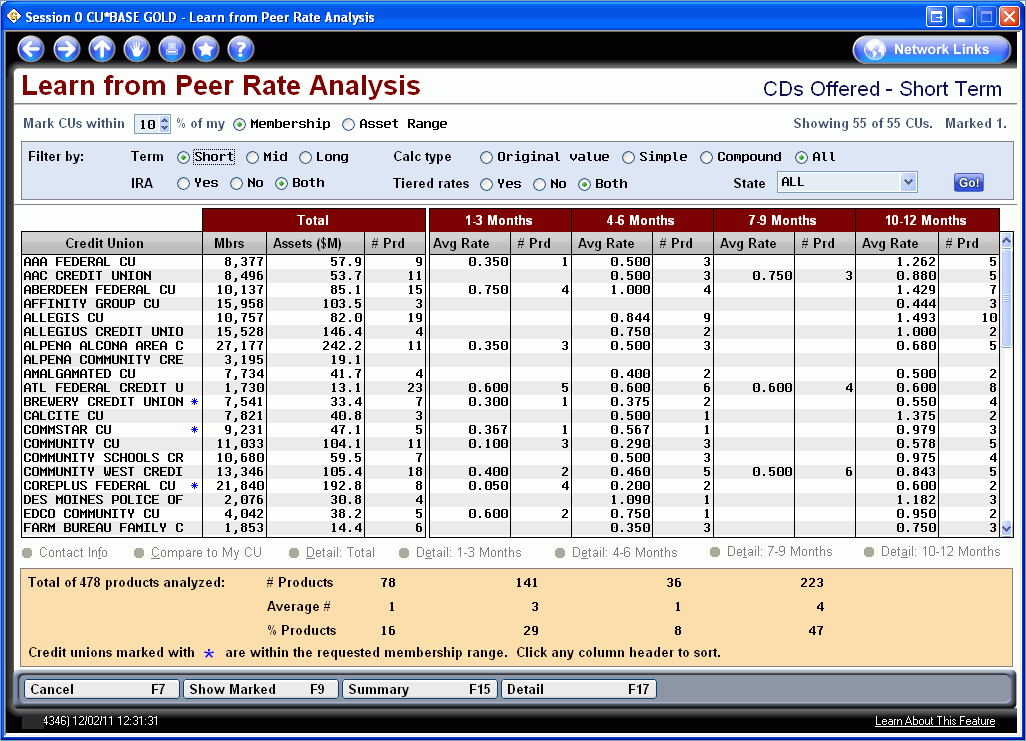 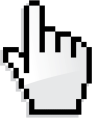 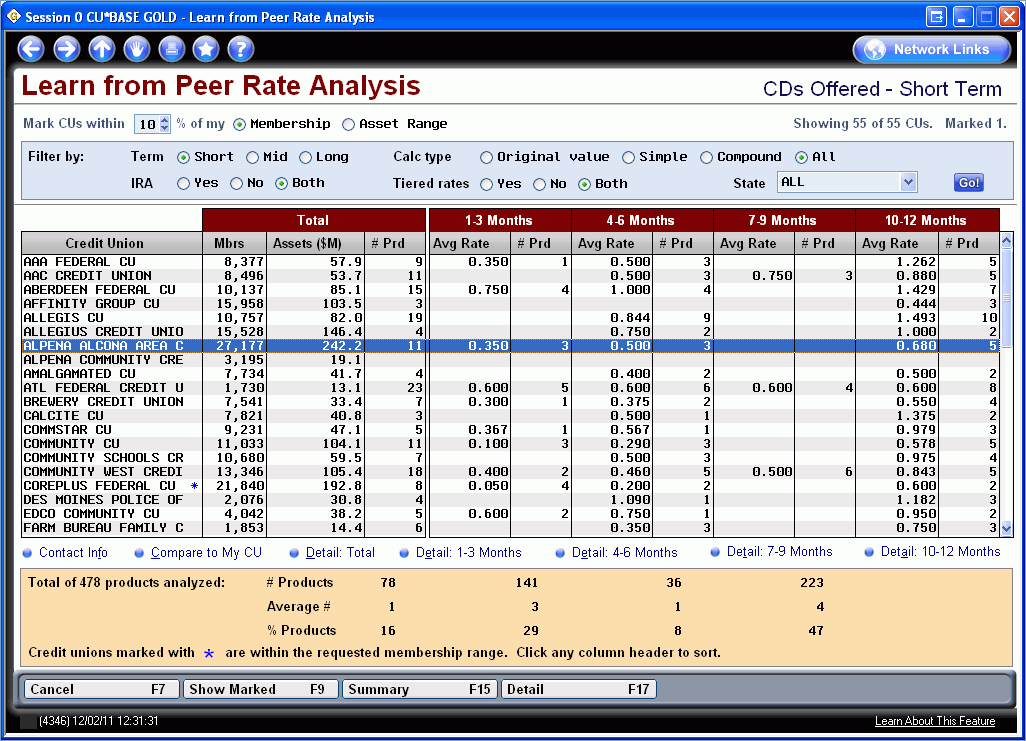 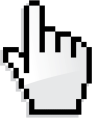 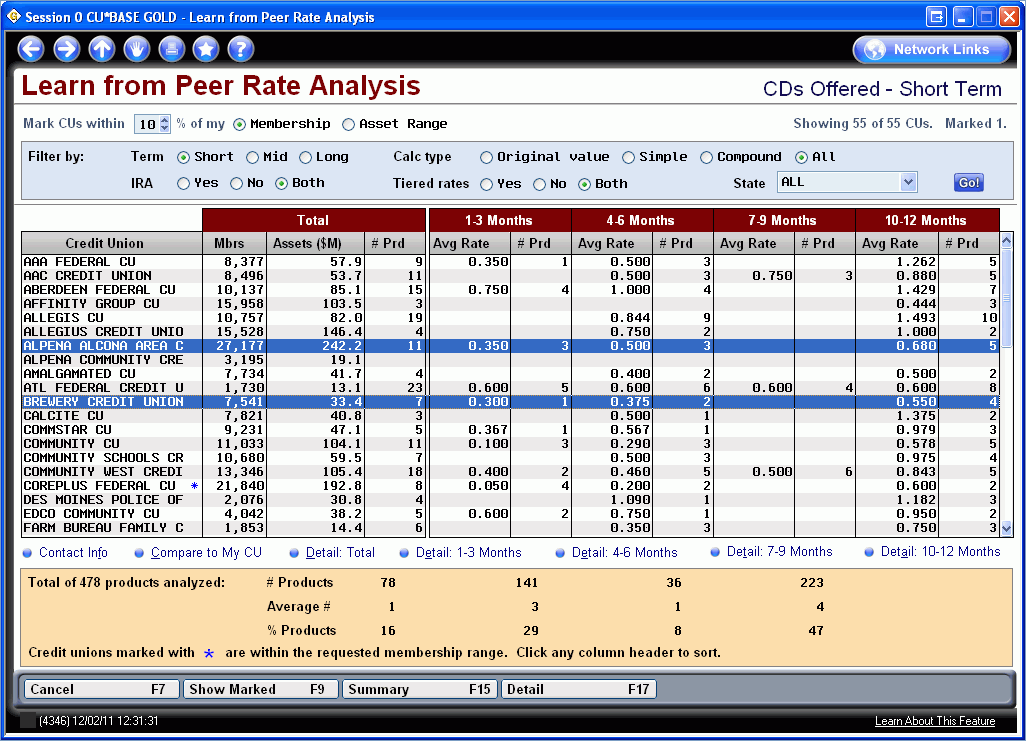 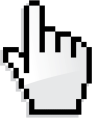 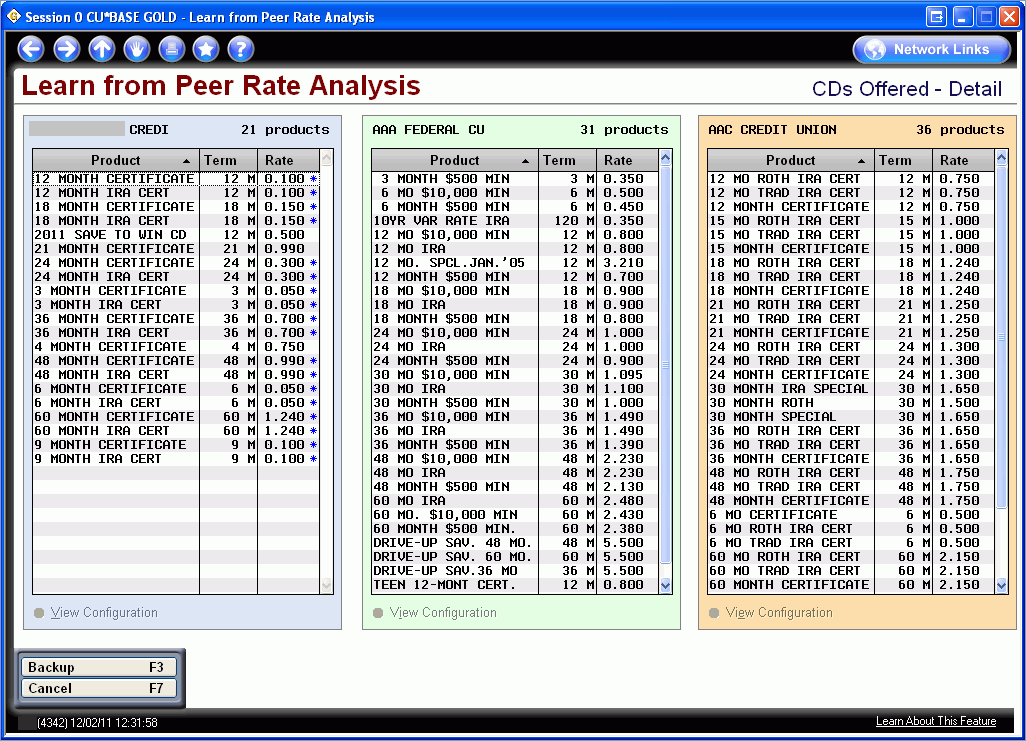 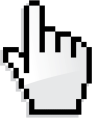 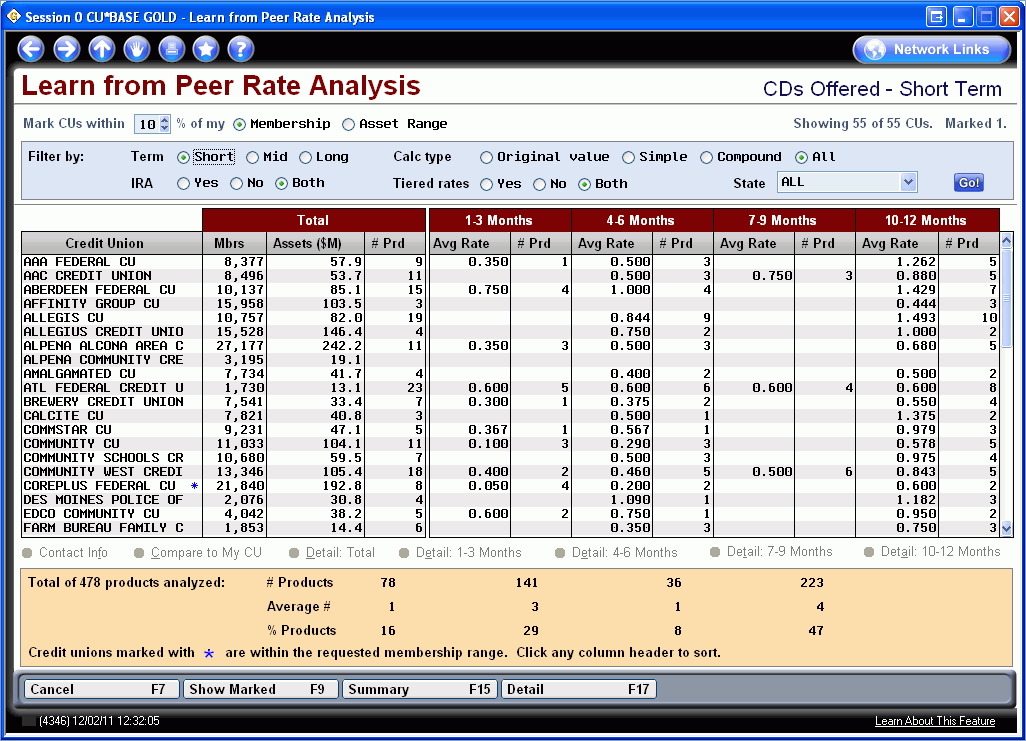 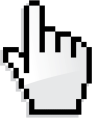 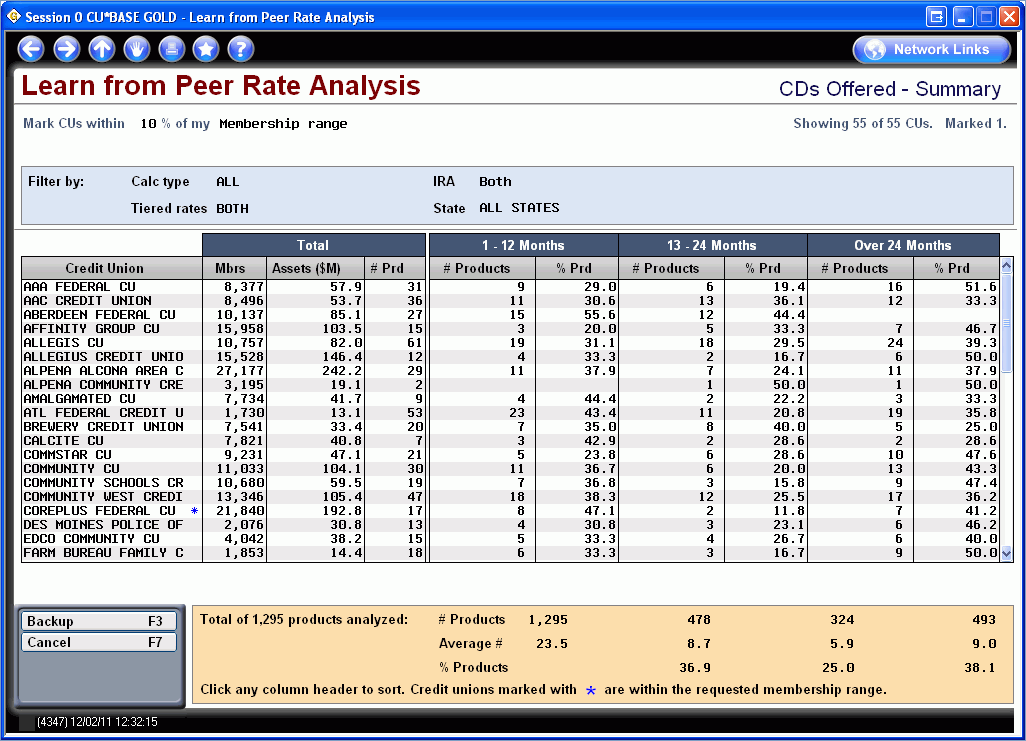 MoneyDesktop
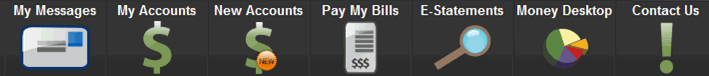 And More – Miscellaneous
How Can I share this with my staff?
How can I share this information at my credit union to further train staff?
Digging Deeper
Resources available
http://marketing.cuanswers.com/2011/12/05/its-me-247-text-banking-collateral/  for Mobile Text Banking collateral
http://www.cuanswers.com/client_reference.php for CU*BASE reference material
http://www.cuanswers.com/client_reference_itsme.php for It’s Me 247 reference materials 
http://www.cuanswers.com/doc/gold/gold.htm for CU*BASE GOLD online  help
http://www.cuanswers.com/doc/stepbystep/stepbystep.htm#welcome.htm for Show Me the Steps Help
Thank You for Attending!